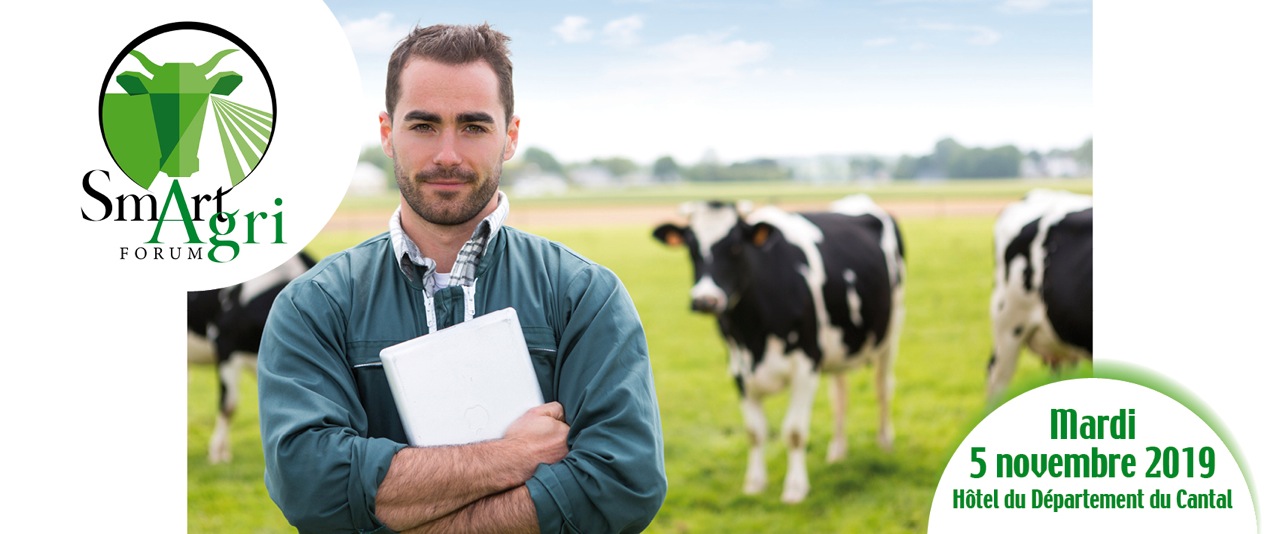 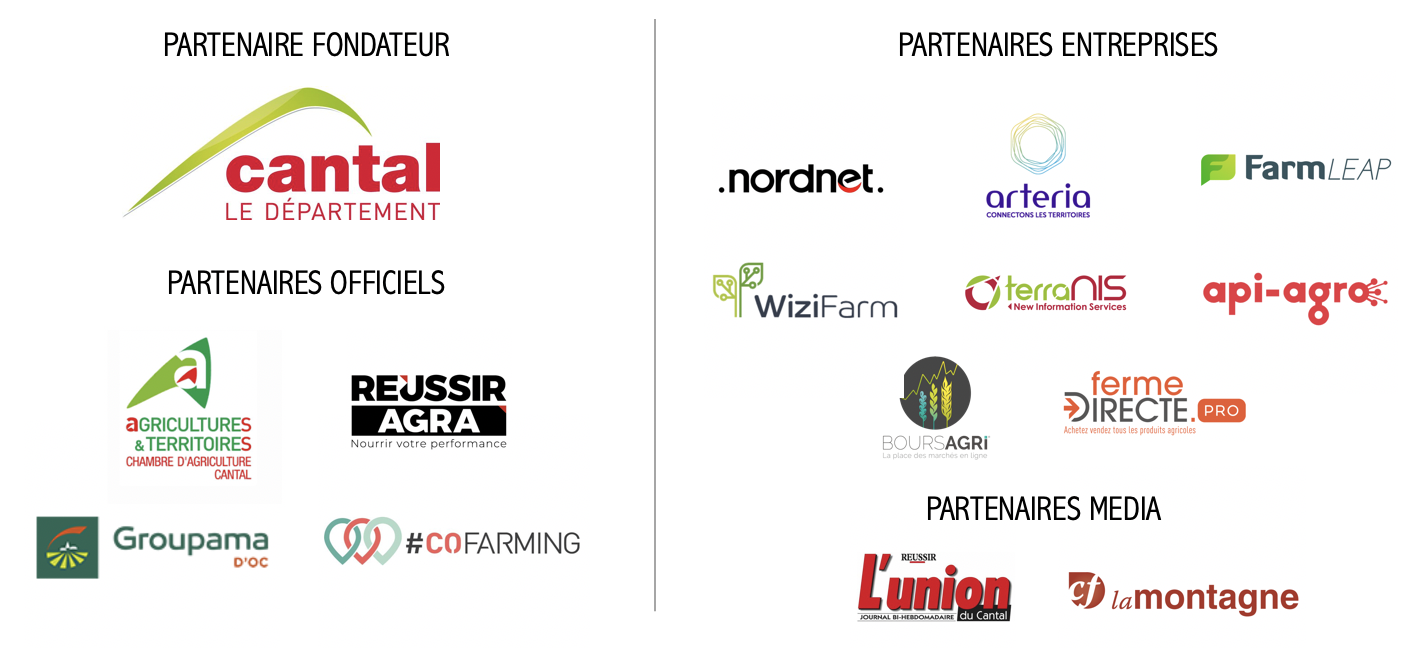 Les chantiers prioritaires : connectivité, data et traçabilité
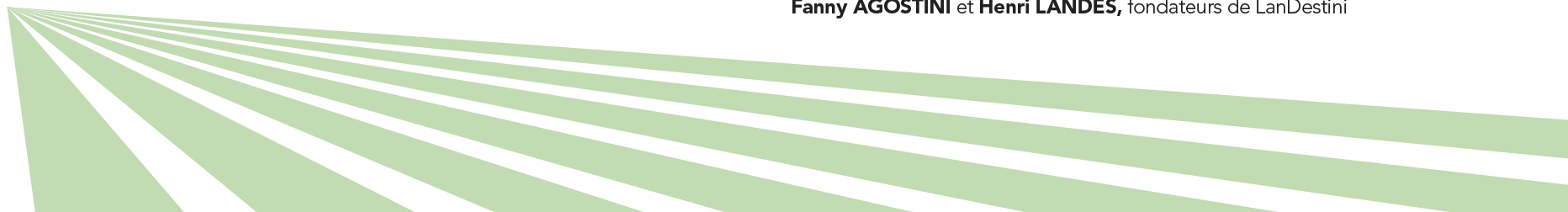 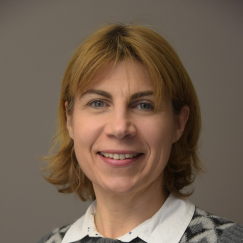 Valérie MAZZA, Présidente du Laboratoire d’Innovation Territorial grandes cultures 
en Auvergne
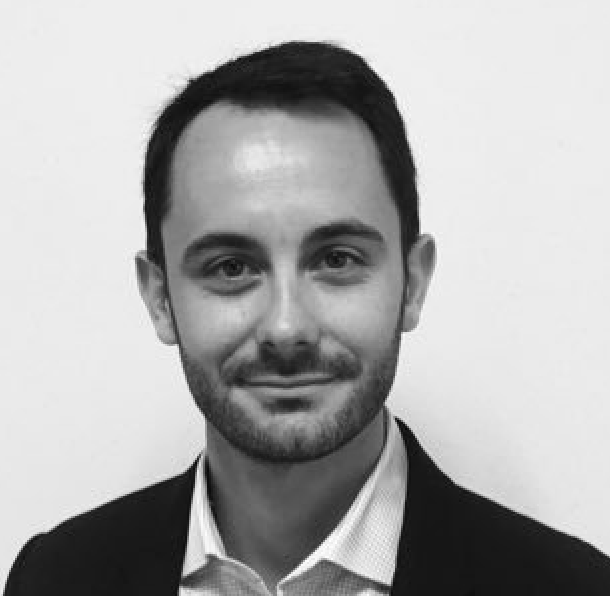 Nicolas FERRAS, Directeur des opérations et relations partenaires 
de SMAG / InVivo
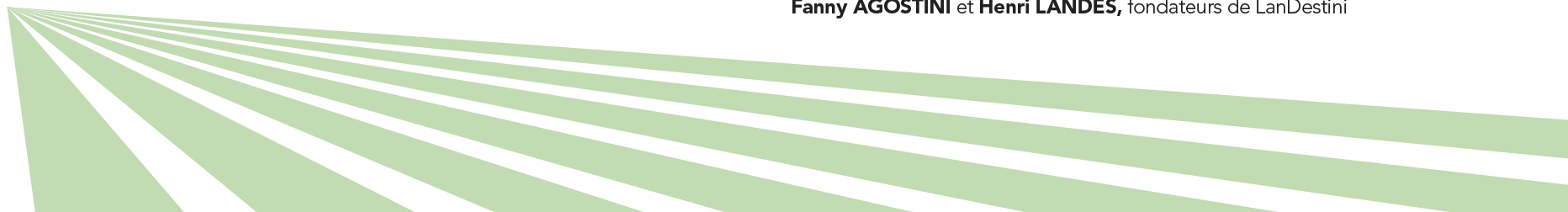 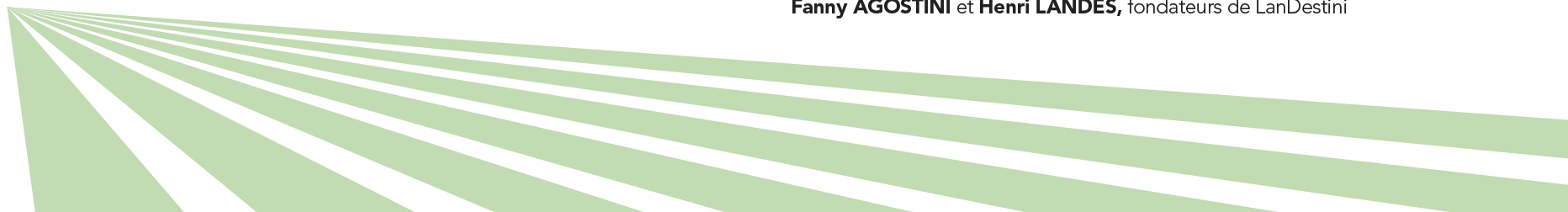 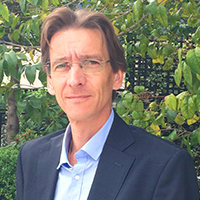 Philippe LEROUX, Directeur général de la Fondation AVRIL
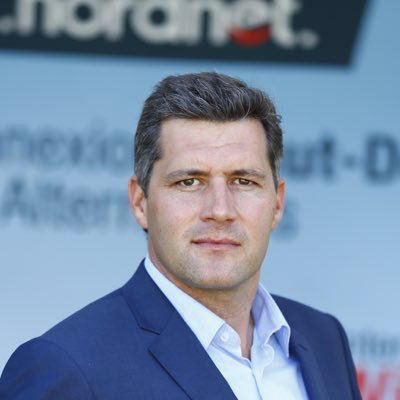 Christophe OUTIER, Directeur commercial de Nordnet
Extrait de l’étude Agrinautes 2018 réalisée par BVA pour Terre-net Média et Hyltel
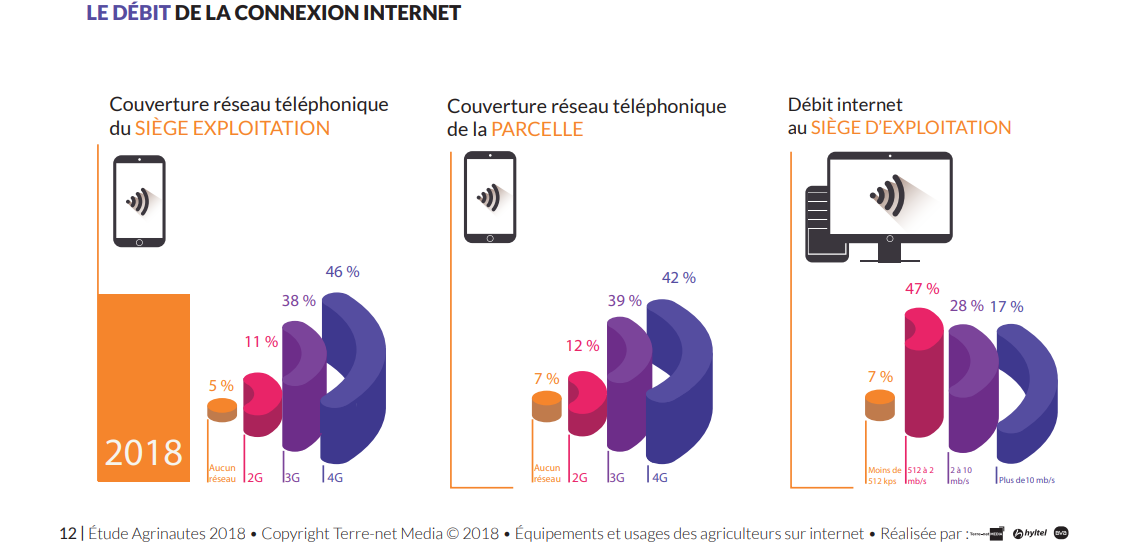 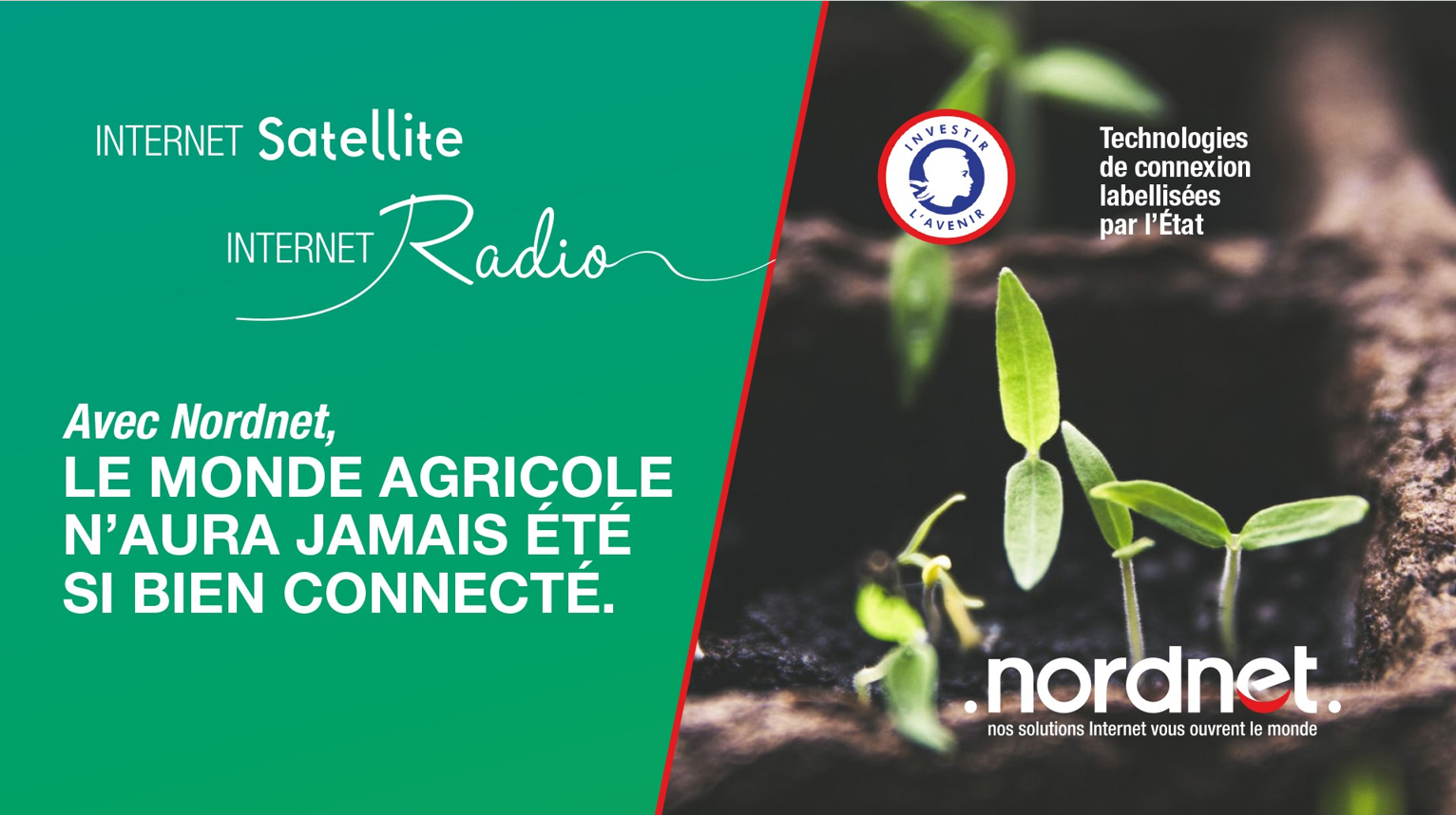 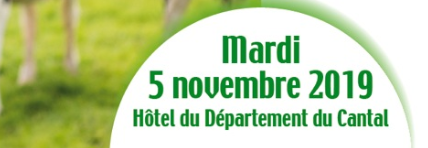 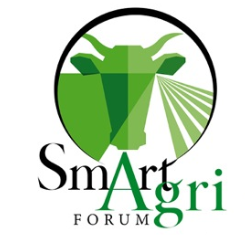 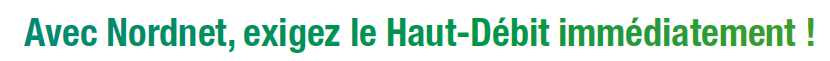 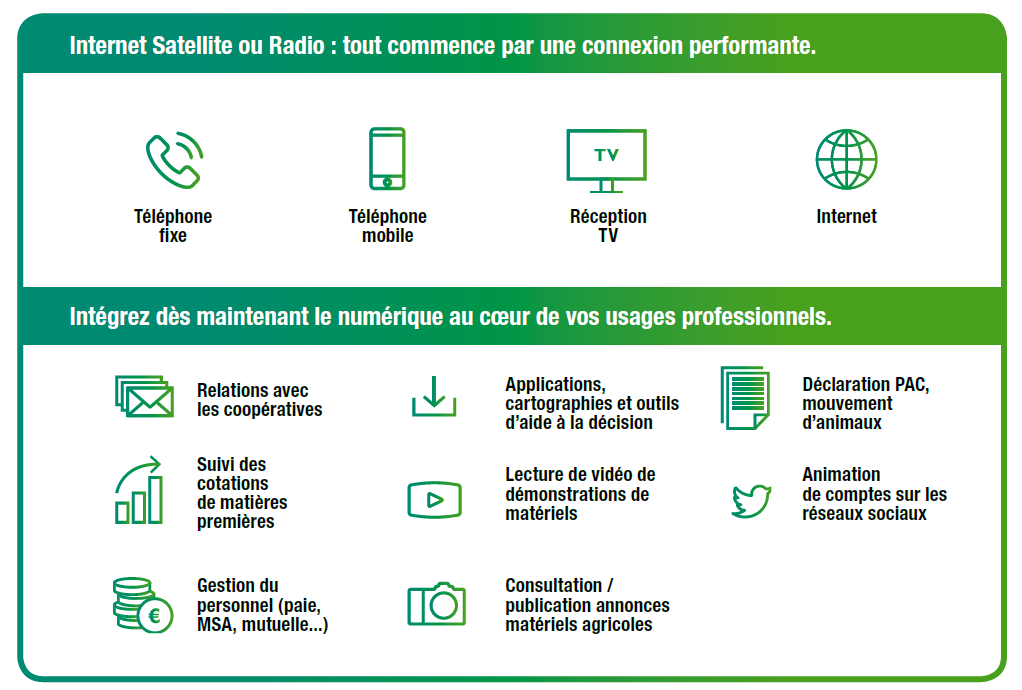 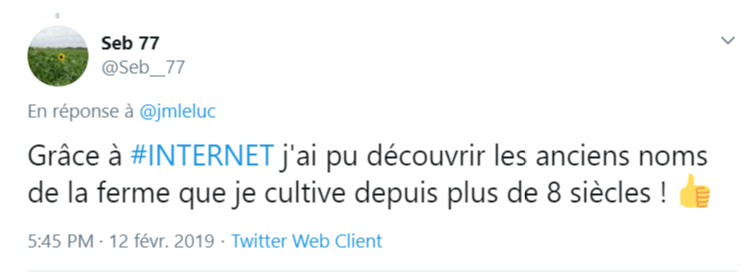 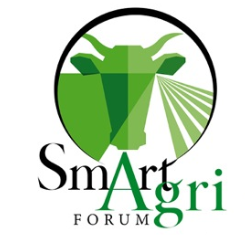 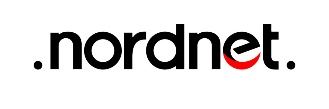 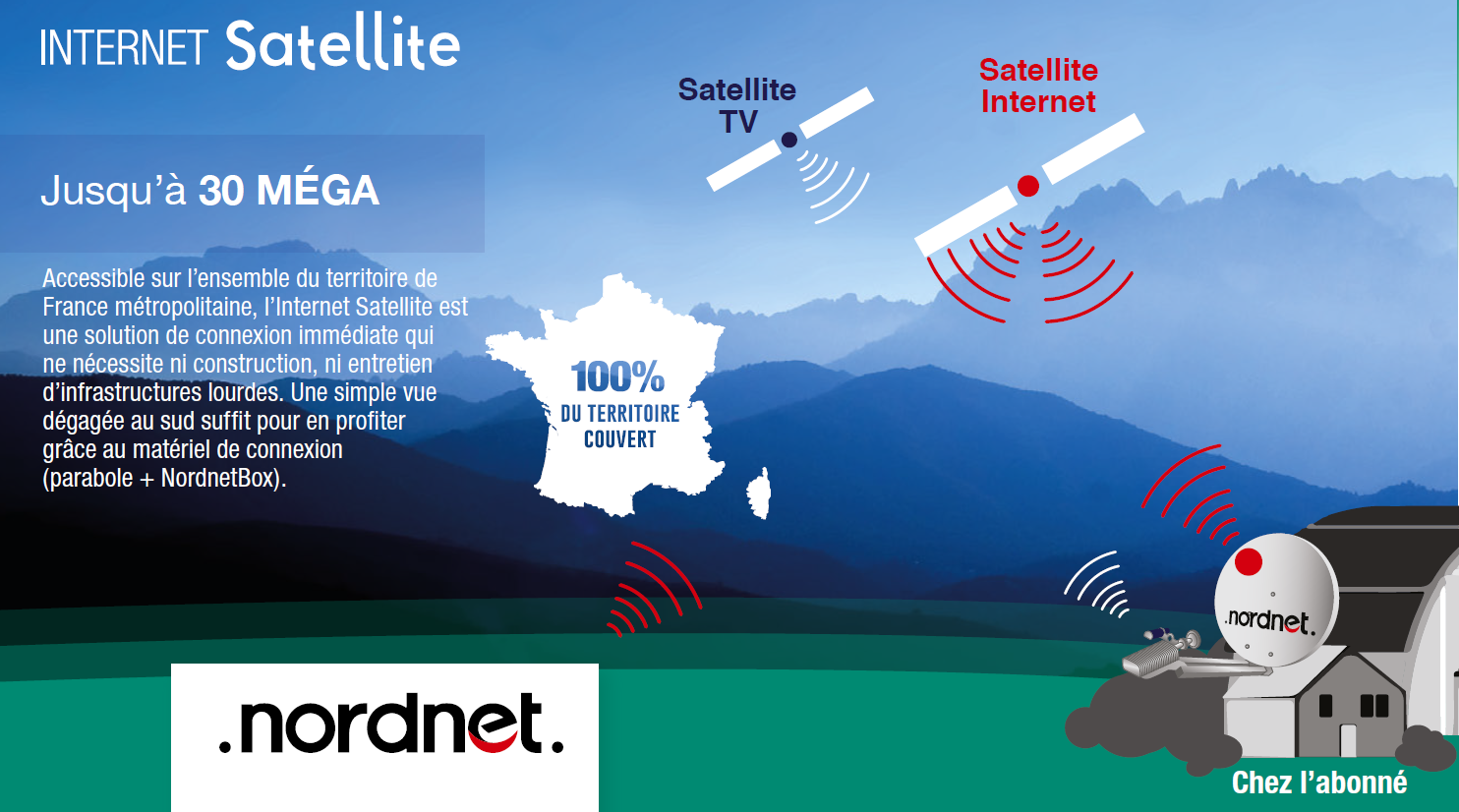 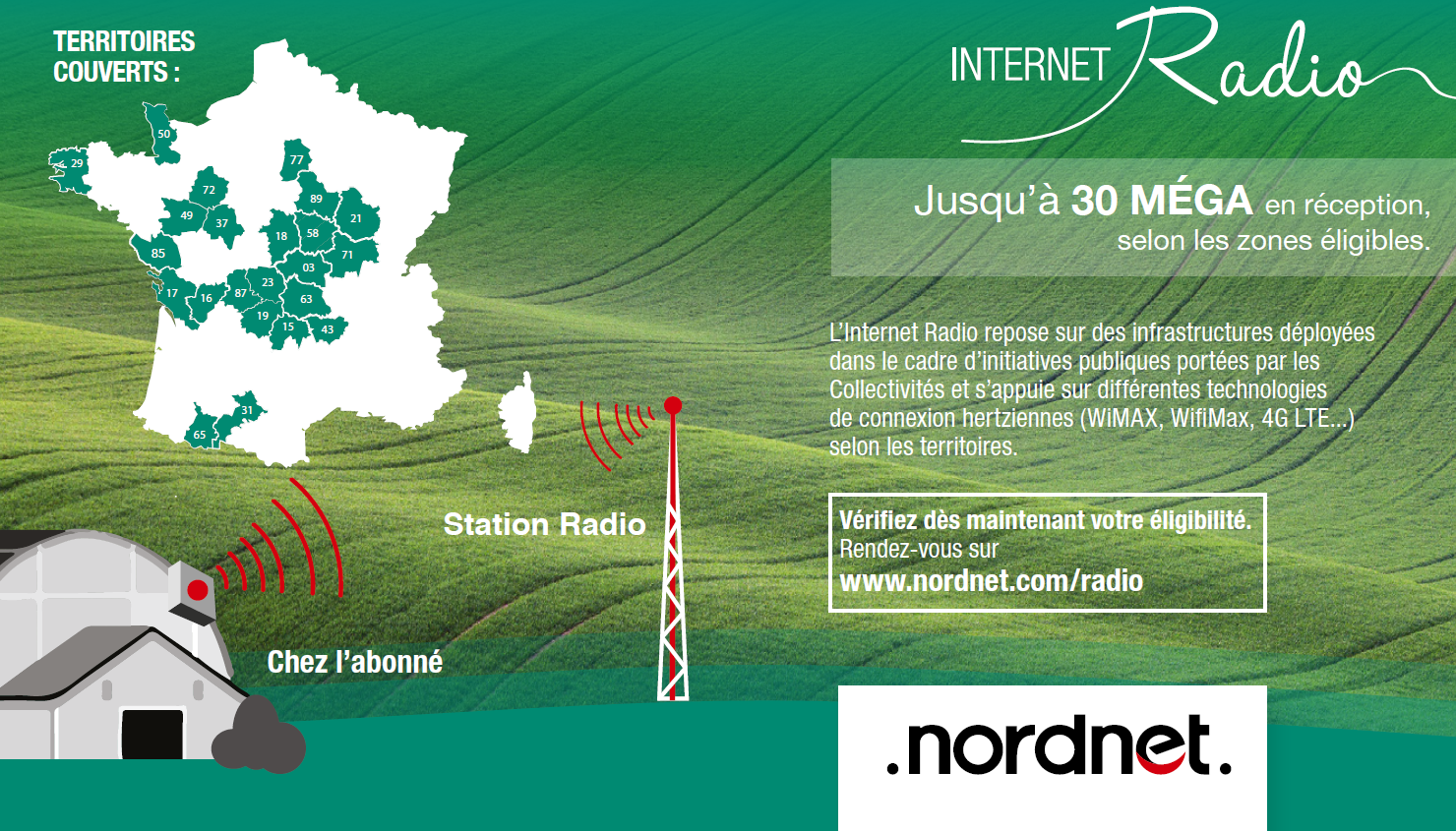 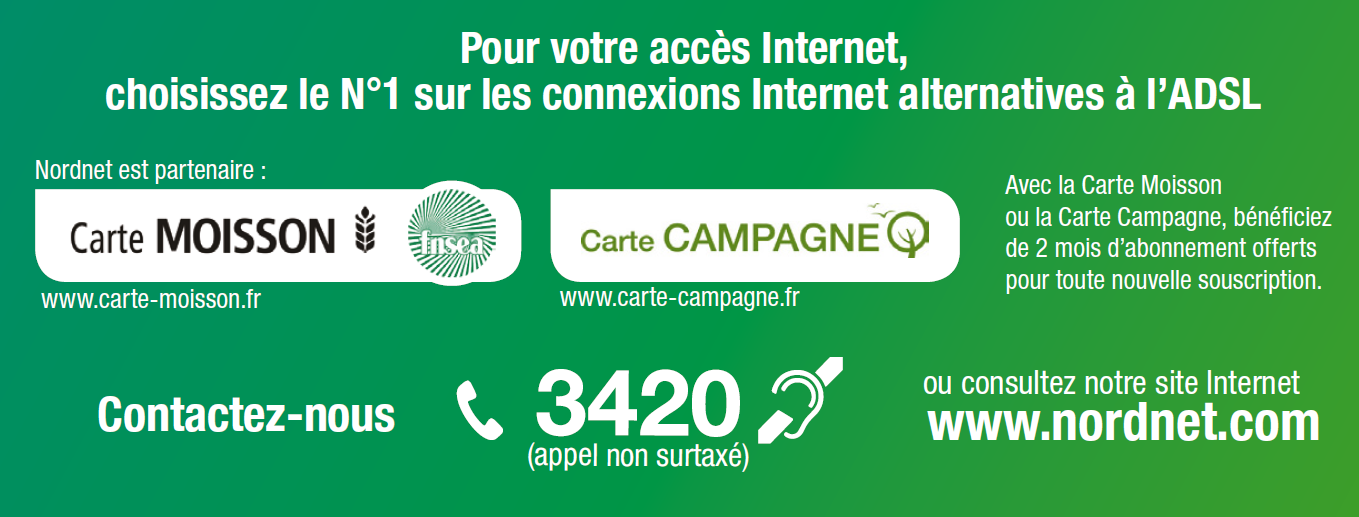 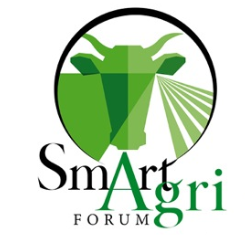 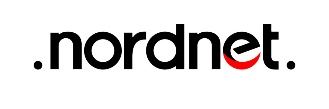 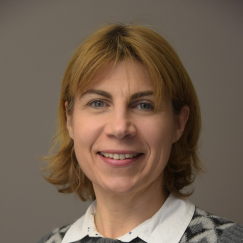 Valérie MAZZA, Présidente du Laboratoire d’Innovation Territorial grandes cultures 
en Auvergne
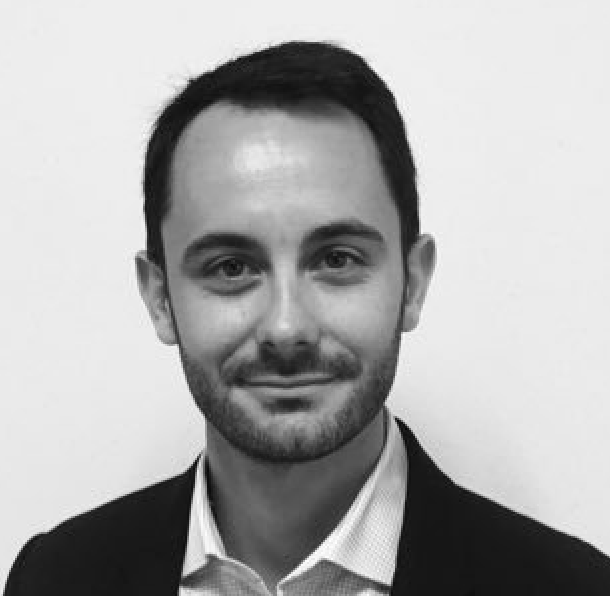 Nicolas FERRAS, Directeur des opérations et relations partenaires 
de SMAG / InVivo
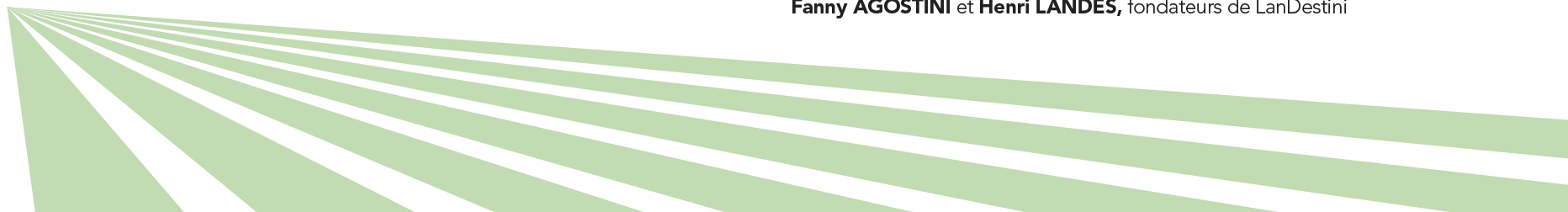 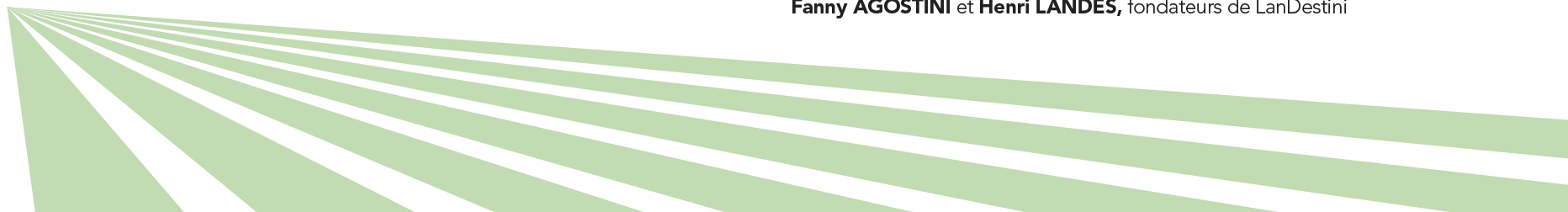 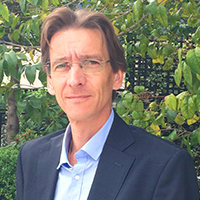 Philippe LEROUX, Directeur général de la Fondation AVRIL
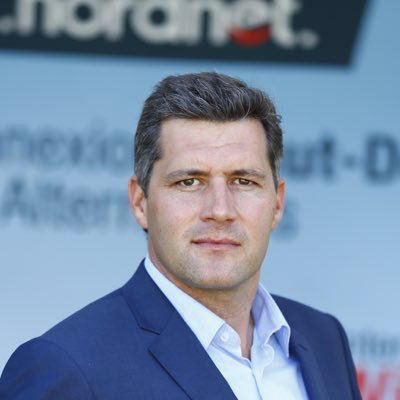 Christophe OUTIER, Directeur commercial de Nordnet
Solutions pour une Agriculture augmentée
Missions
Développerles outils d’efficacité de la pratique agricole
Accompagnerla transformation digitale du monde agricole
05/11/2019
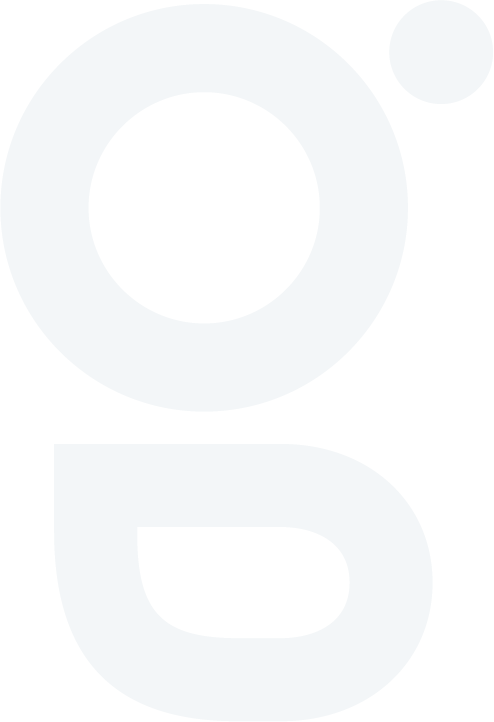 Identité
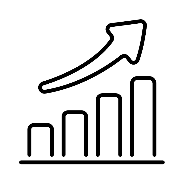 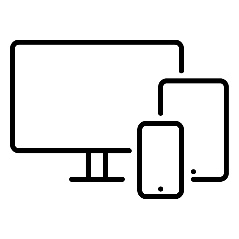 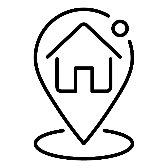 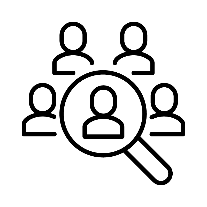 12,6 M € chiffre d’affaires
170 collaborateurs
Editeur Plateforme Cloud et apps pour les process agricoles & agro-industriels
5 agencesFrance & Belgique
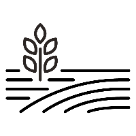 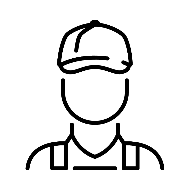 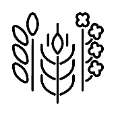 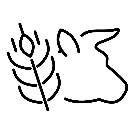 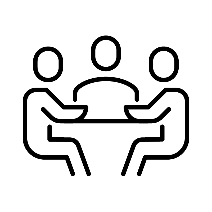 Gamme logicielle multi filière
10 M hagérées via nos plateformes
30 000 utilisateurs exploitants & conseillers
400 clients organisations agricoles
05/11/2019
Clients
+ de 400 organisations agricoles en France et à l’international
COOPÉRATIVES / NÉGOCES
CENTRES DE GESTION
VINS & SPIRITUEUX
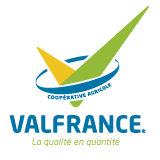 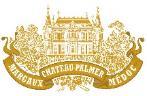 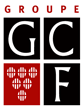 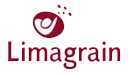 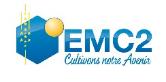 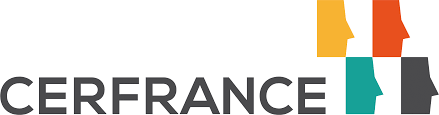 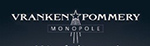 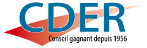 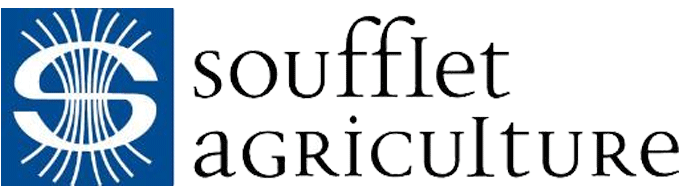 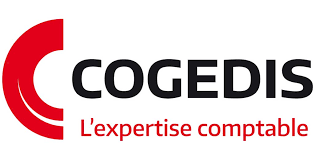 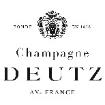 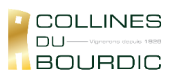 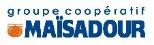 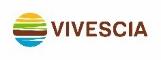 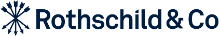 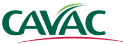 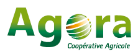 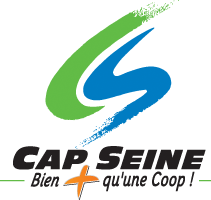 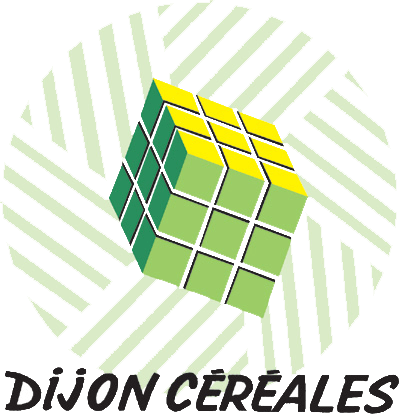 SEMENCIERS
AGRO-INDUSTRIELS
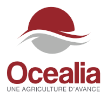 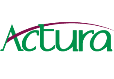 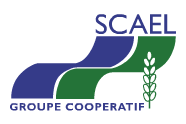 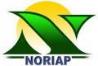 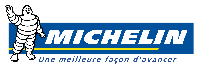 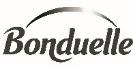 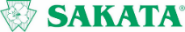 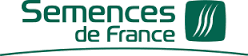 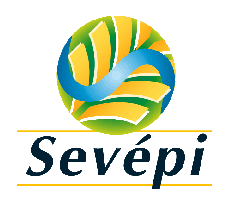 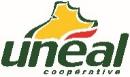 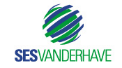 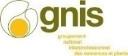 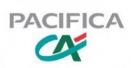 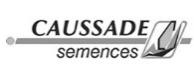 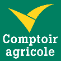 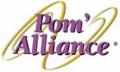 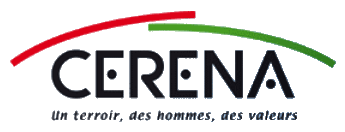 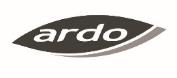 05/11/2019
Solutions AGRI
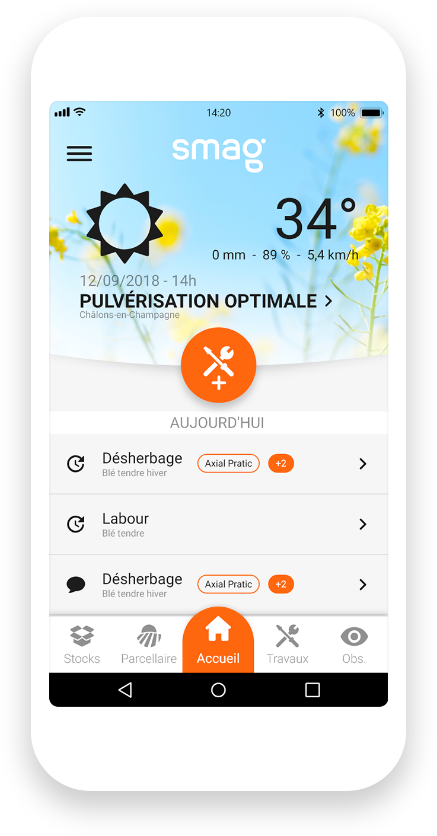 Pilotage des pratiques culturales et des exploitations agricoles
Grandes cultures, animal, viticulture
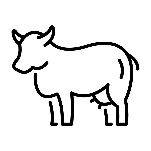 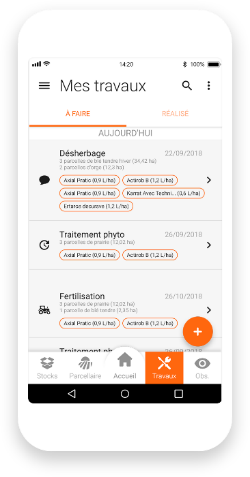 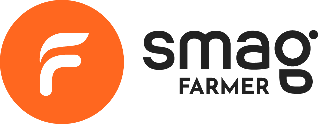 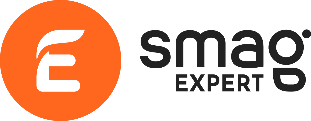 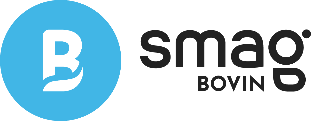 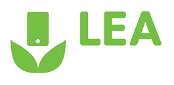 Gestion des ETA
Traçabilité des itinéraires culturaux et des productions
Gestion des troupeaux bovins lait/viande
Gestion du conseil agricolemorte saison et tour de plaine
05/11/2019
Solutions AGRO
Pilotage des process agro-industriels Semences, vin, agro-alimentaire
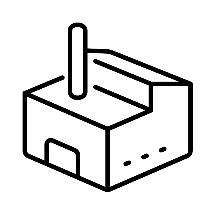 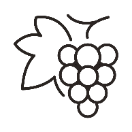 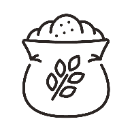 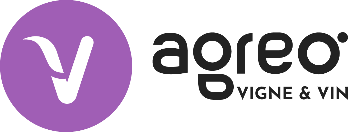 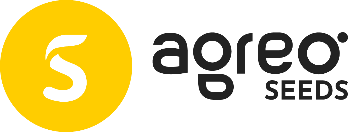 AGREO INDUSTRY
Gestion des productionsagro-alimentaires
Gestion production de Semences
Pilotage activitéviticole & eonologique
05/11/2019
ETA
Transformation digitale
Valeur technologique, économique et environnementale
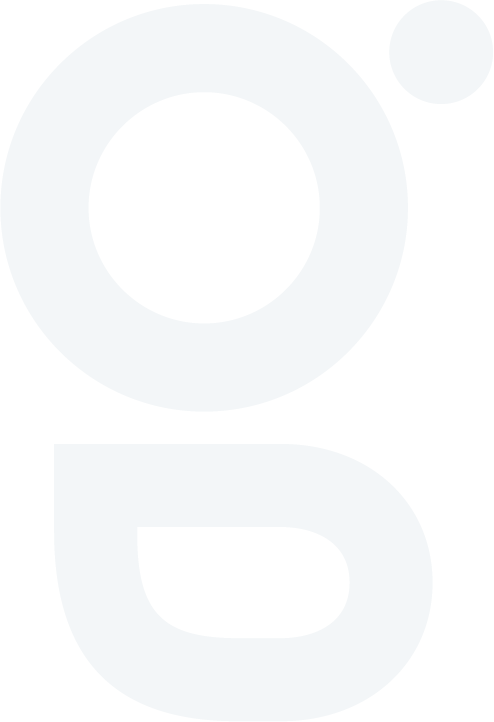 Collaboratif
Responsable
Smart
Fidéliser et pérenniser la relation entre exploitant, conseiller et organisations agricoles
Assurer et optimiser la traçabilité des pratiques culturales et la qualité des productions
Intégrer le meilleur des technologies web en agriculture
05/11/2019
Agriculture de précision
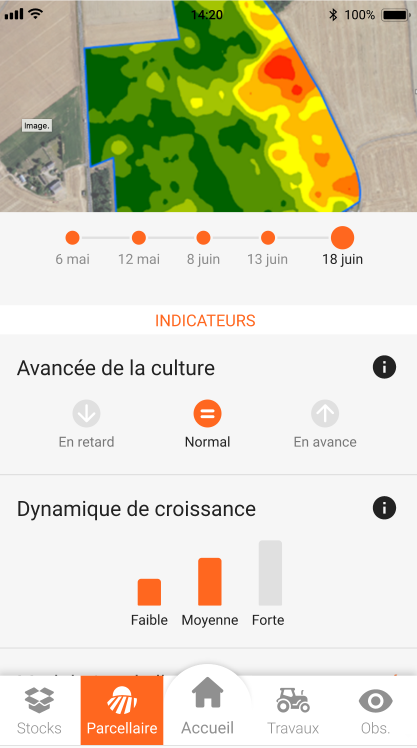 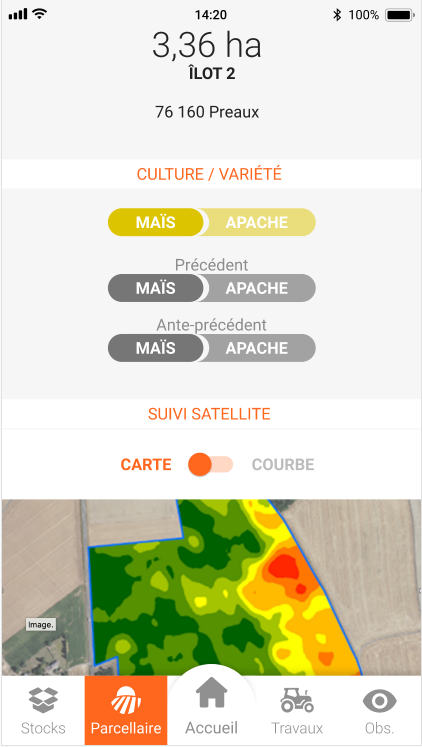 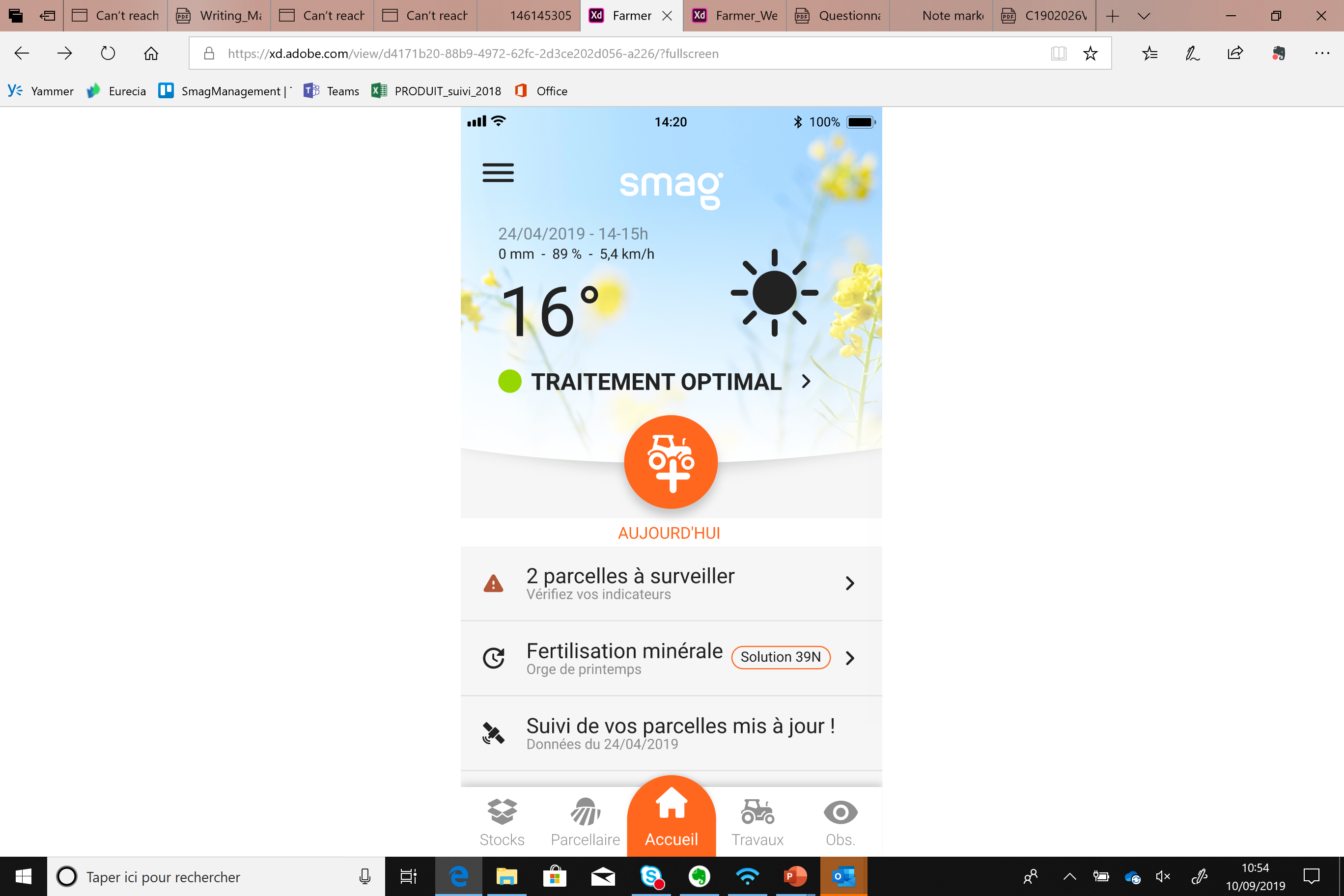 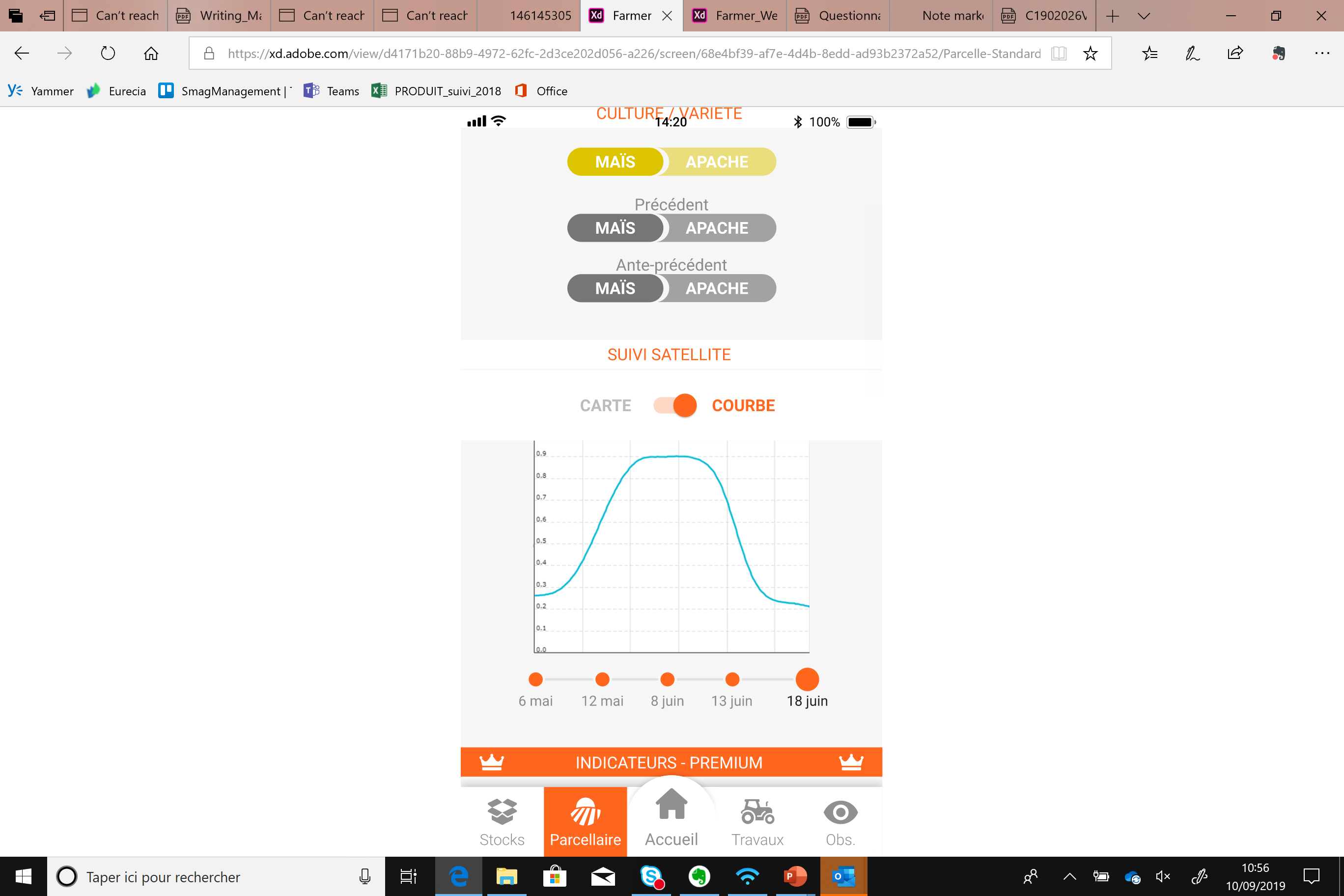 Datalabs
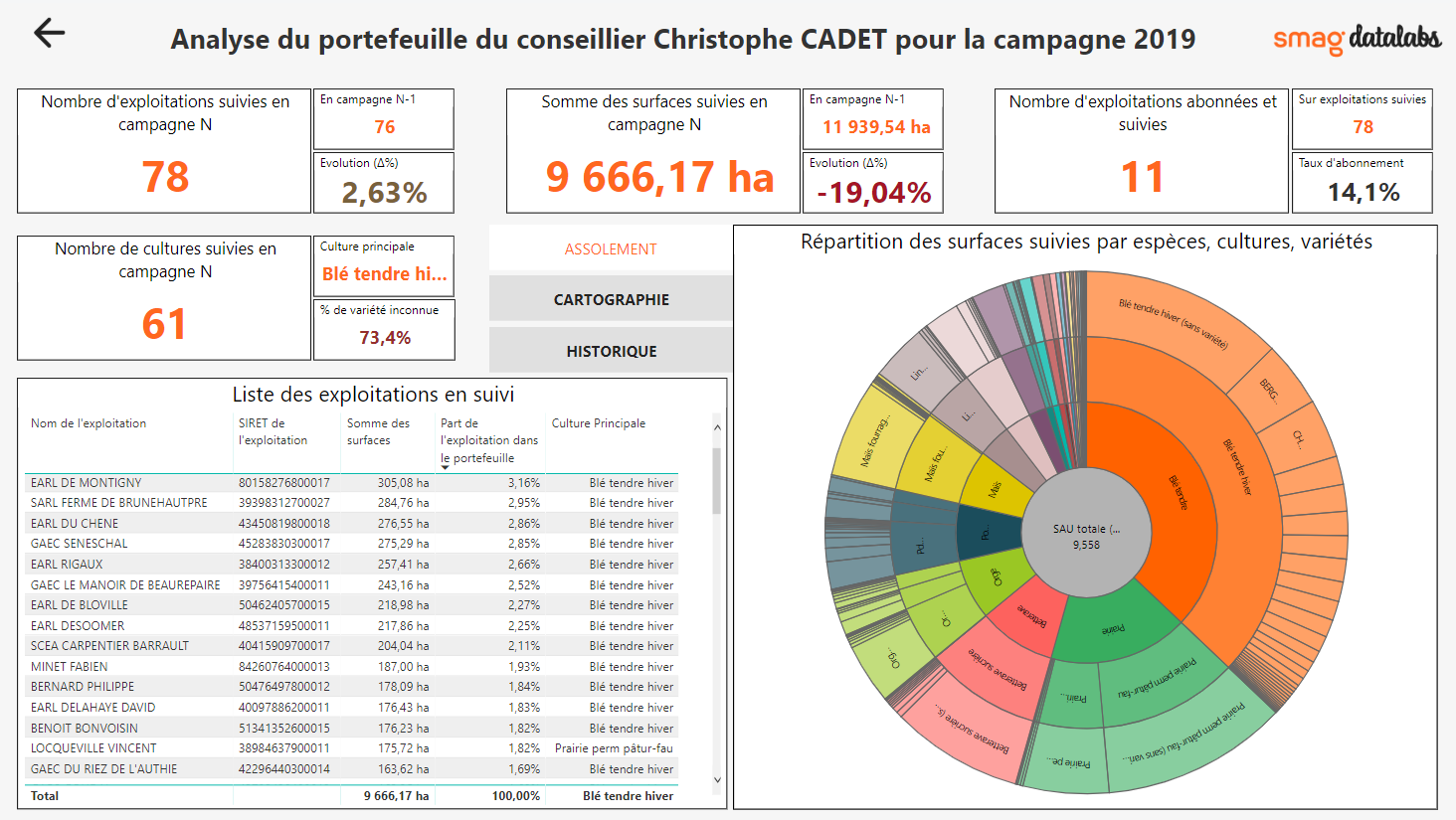 Martin Pierre
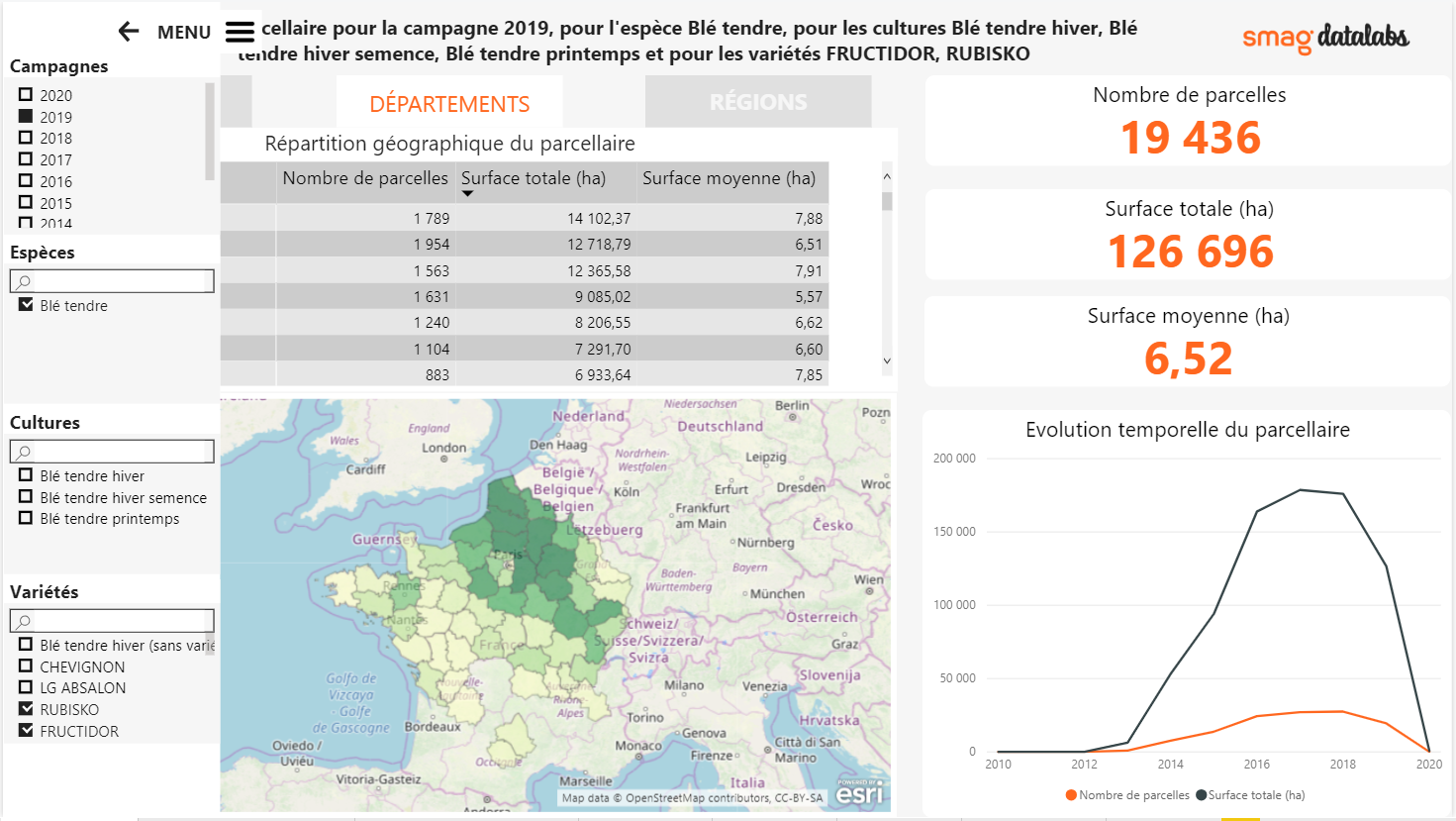 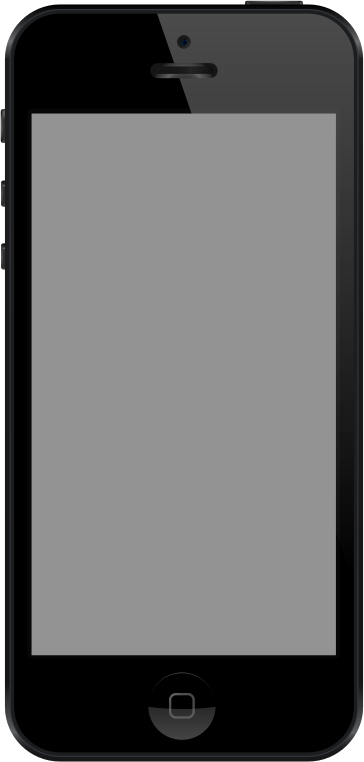 Chartes de production & HVE
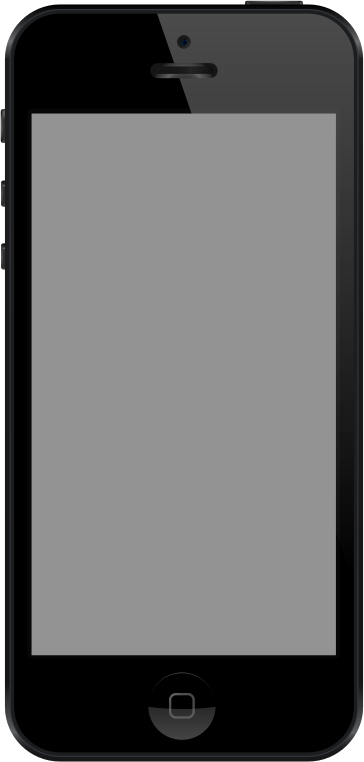 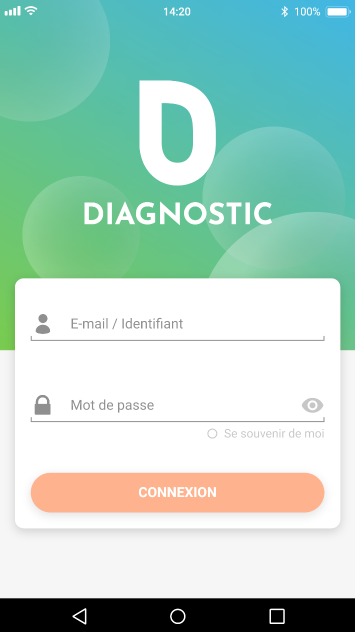 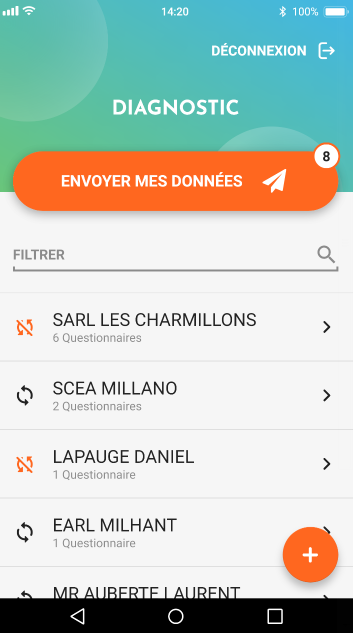 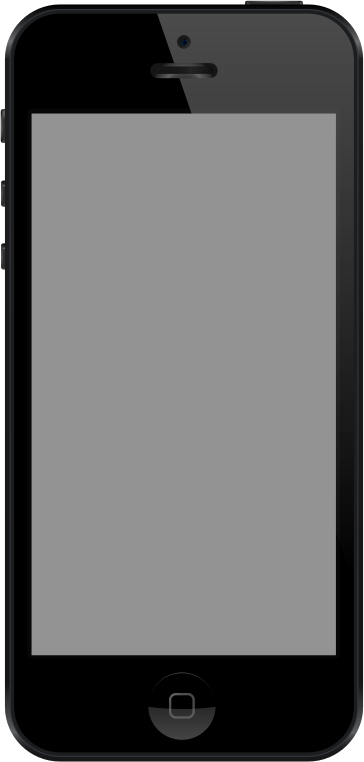 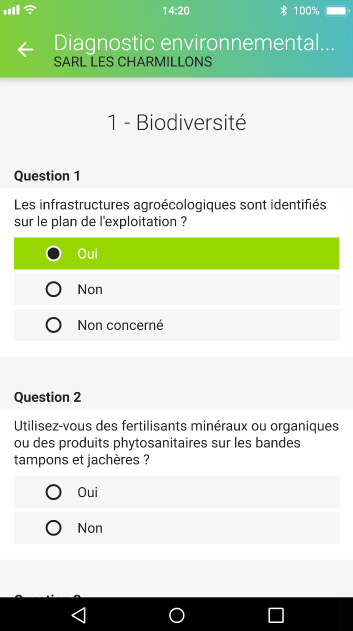 AGROptimization System
Un système ouvert et unique sur le marché pour la performance de l’agriculture
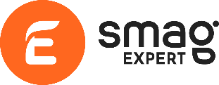 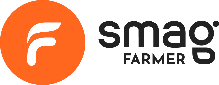 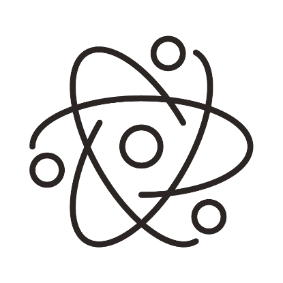 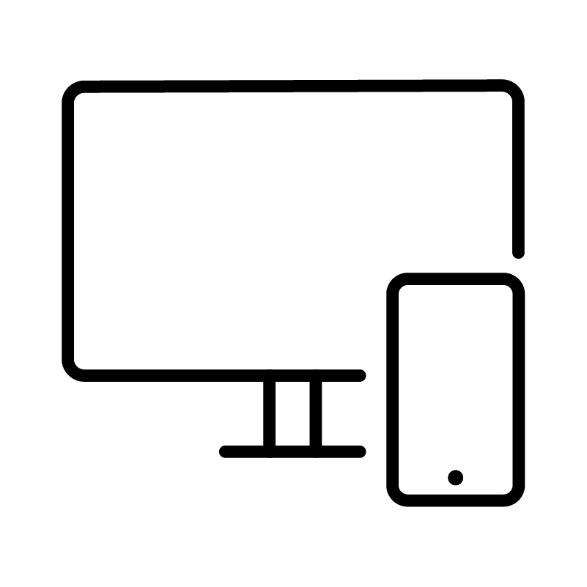 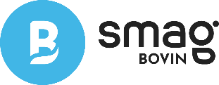 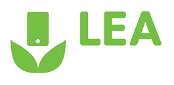 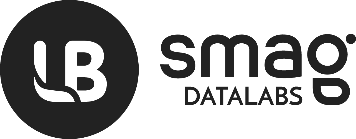 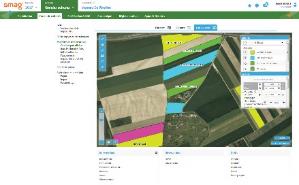 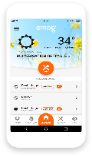 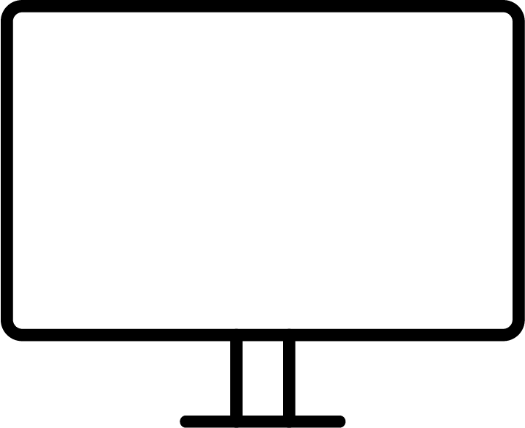 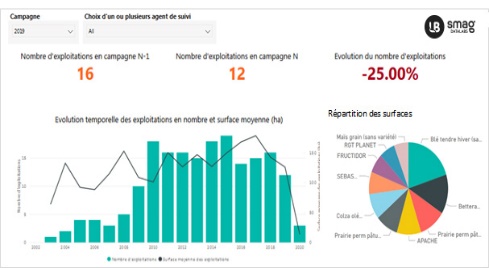 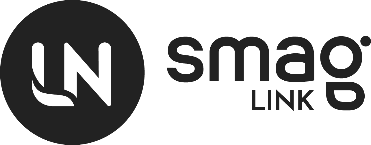 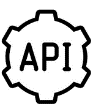 Solutions opérationnelles
Solution décisionnelle
Interopérabilité
05/11/2019
Solutions pour une Agriculture augmentée
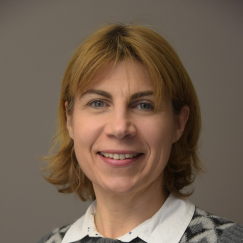 Valérie MAZZA, Présidente du Laboratoire d’Innovation Territorial grandes cultures 
en Auvergne
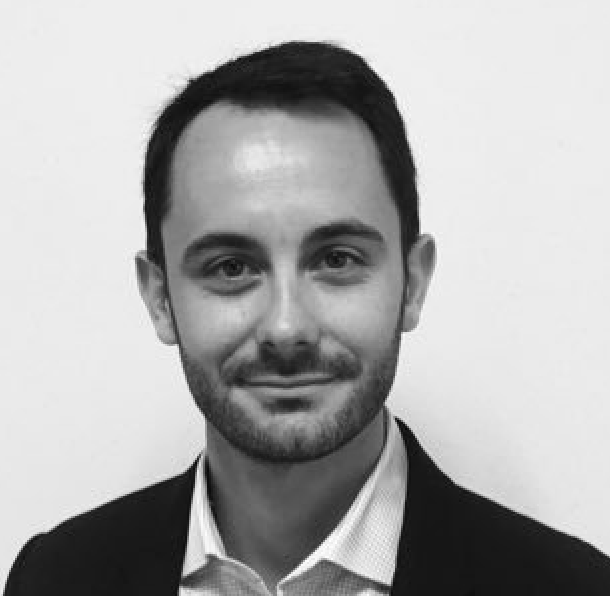 Nicolas FERRAS, Directeur des opérations et relations partenaires 
de SMAG / InVivo
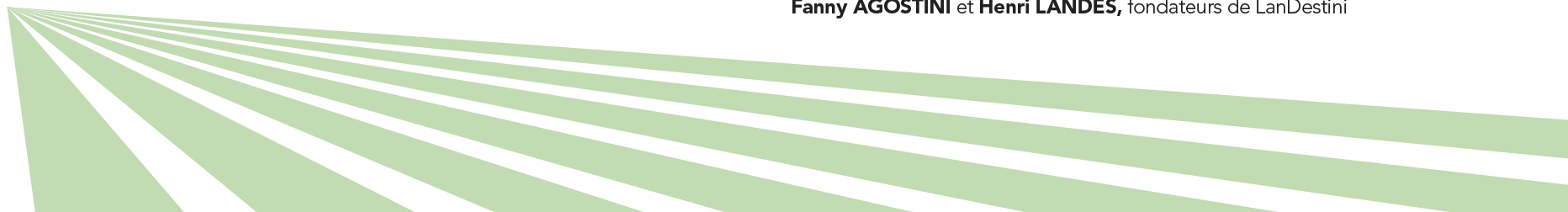 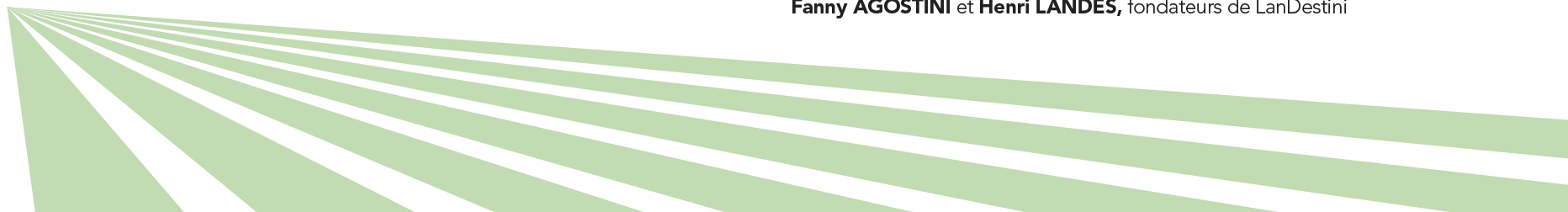 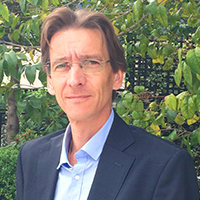 Philippe LEROUX, Directeur général de la Fondation AVRIL
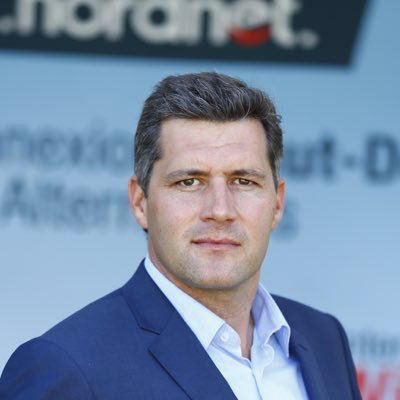 Christophe OUTIER, Directeur commercial de Nordnet
Focus robotique
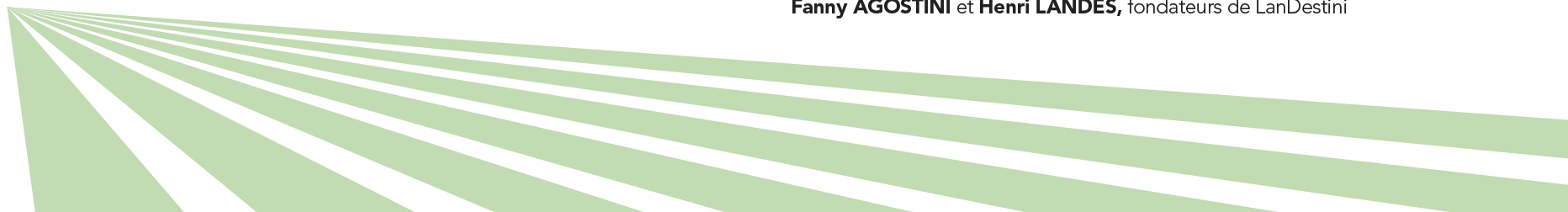 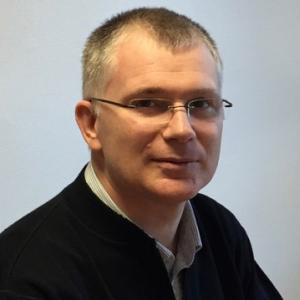 Jean-Pierre CHANET

Directeur de l’unité de recherche TSCF, IRSTEA
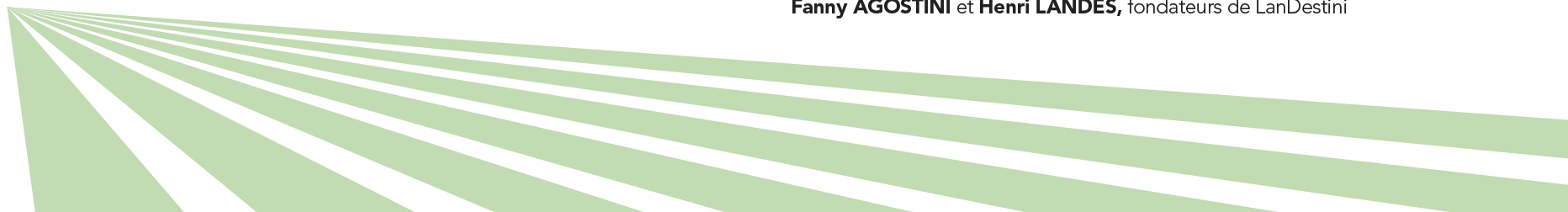 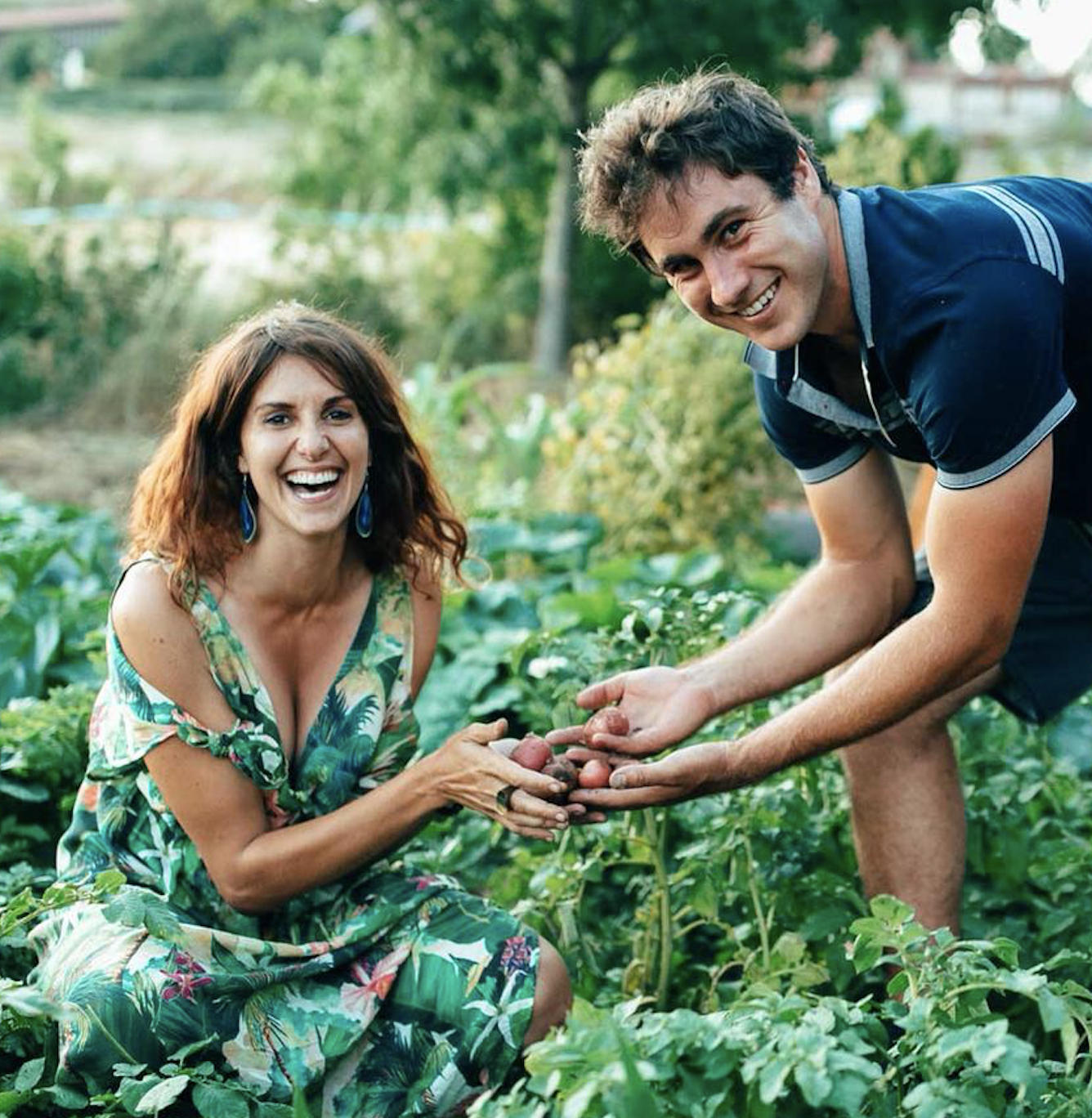 Fanny AGOSTINI
Henri LANDES

Fondateurs de LanDestini
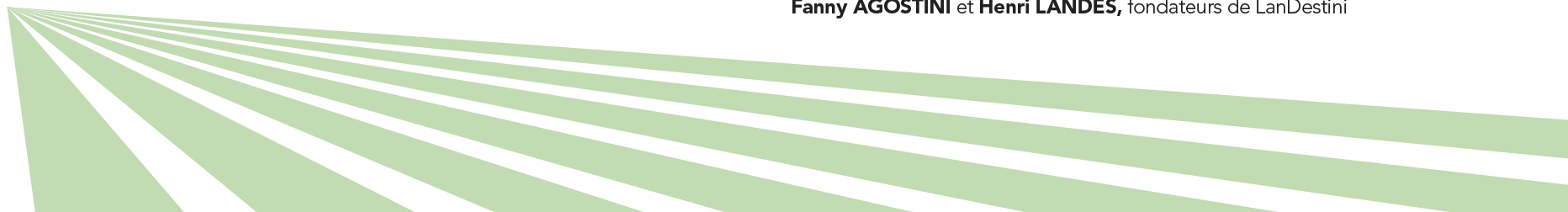 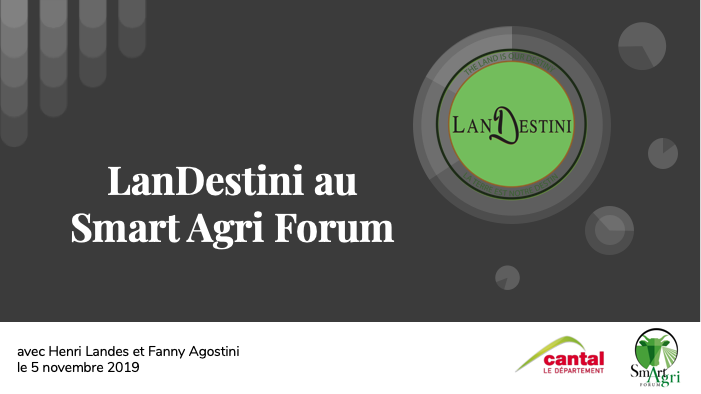 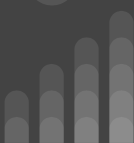 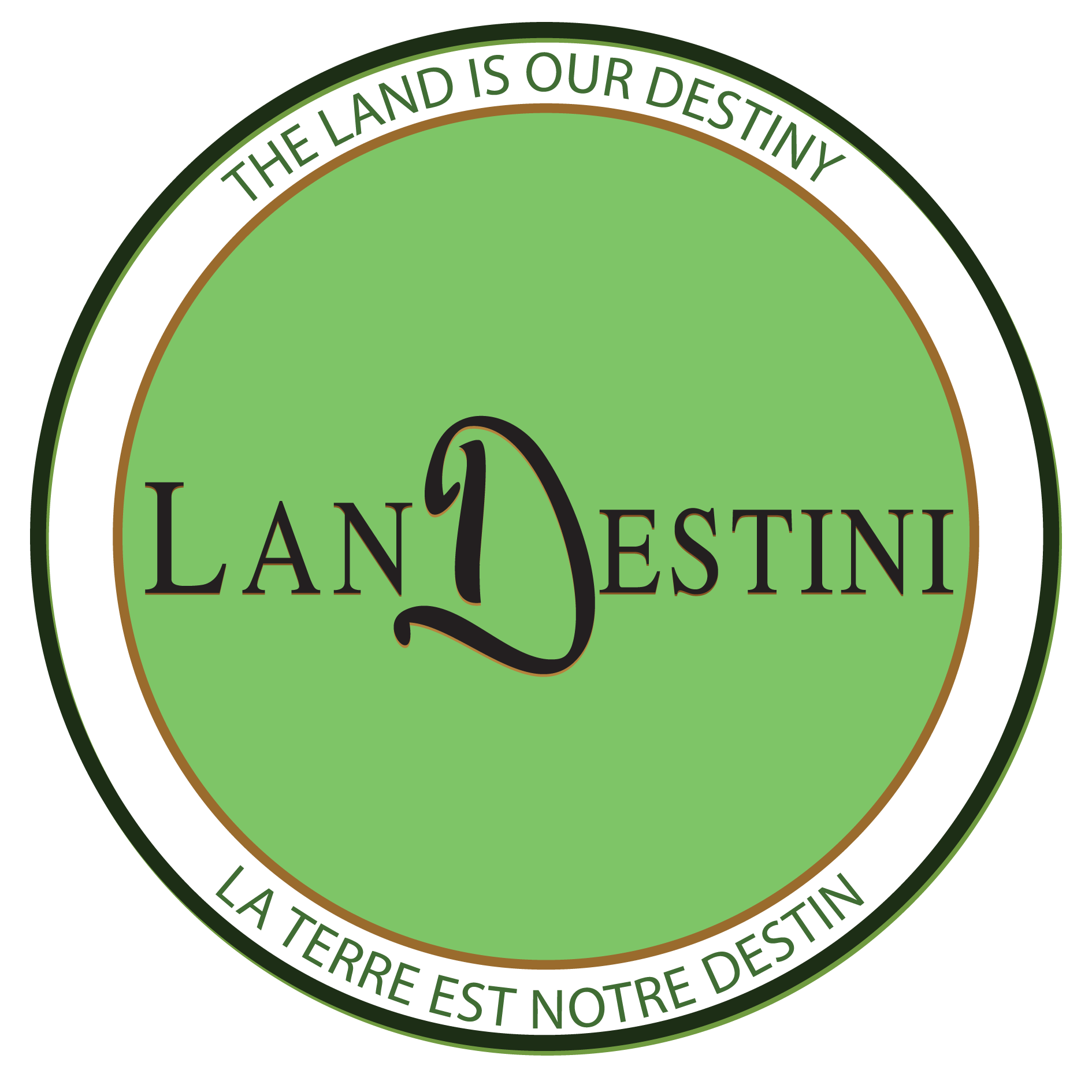 LanDestini au Smart Agri Forum
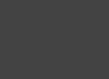 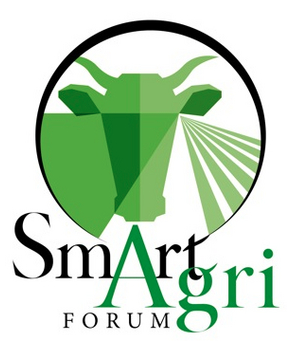 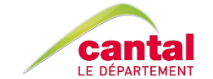 avec Henri Landes et Fanny Agostini
le 5 novembre 2019
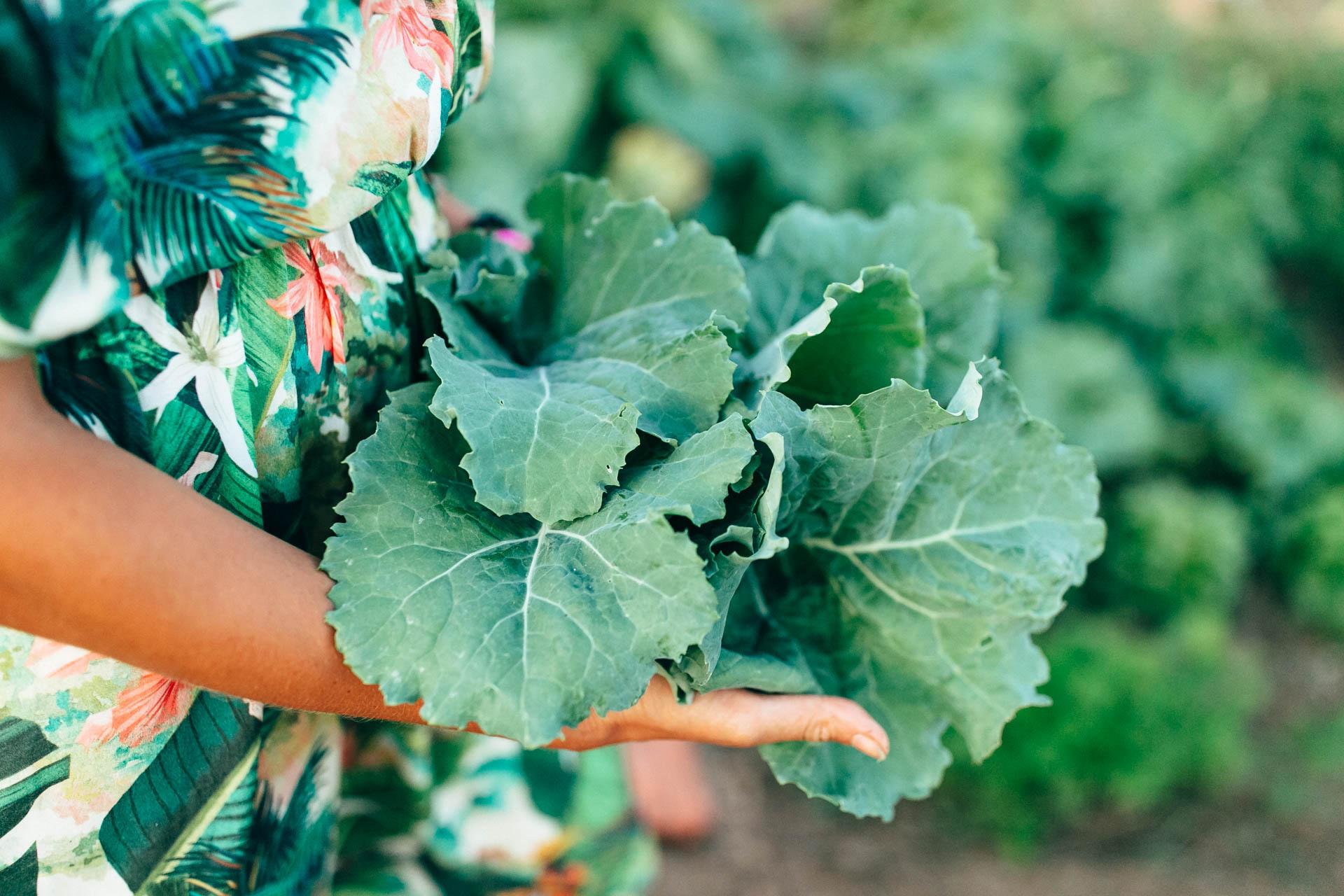 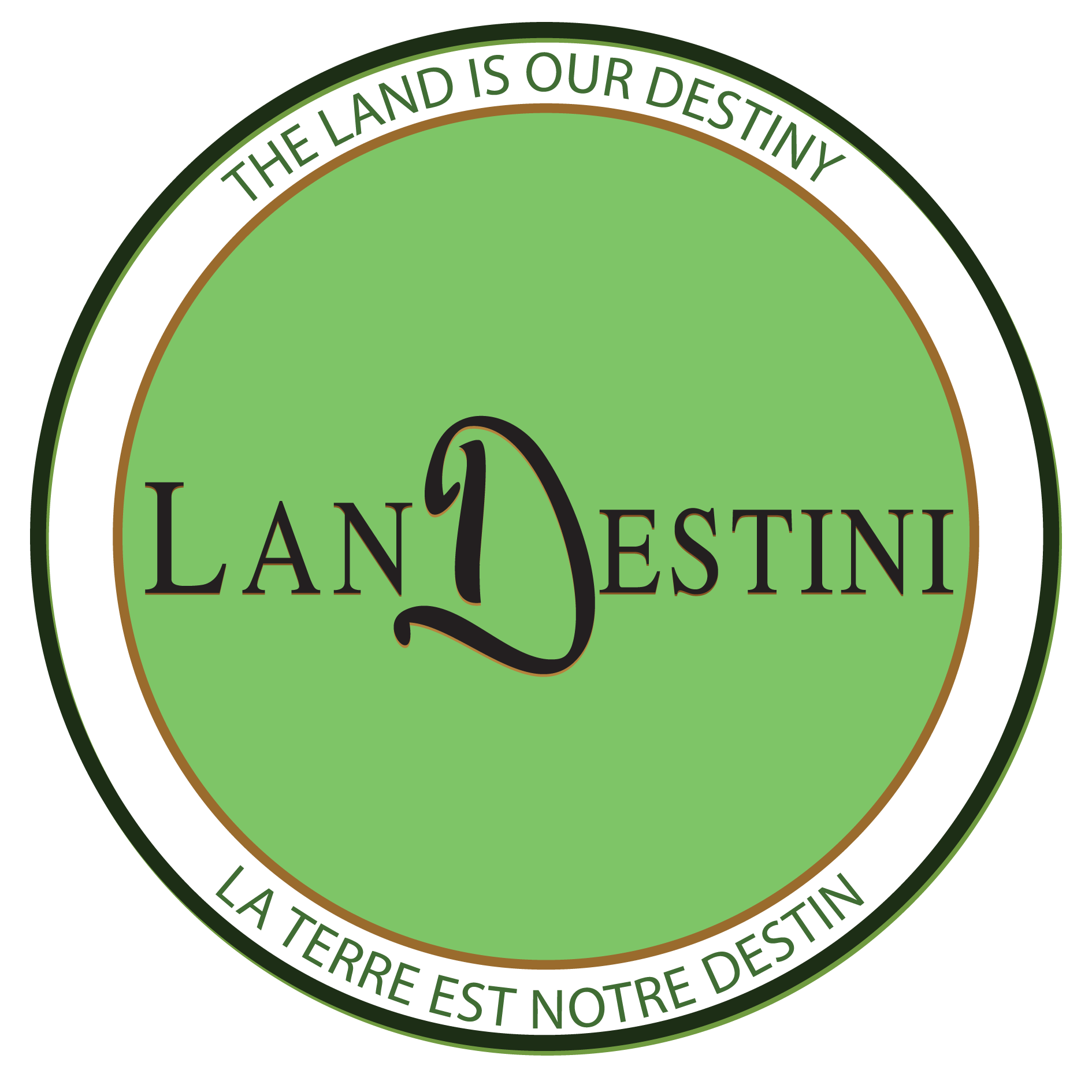 Qu’est-ce que                ?
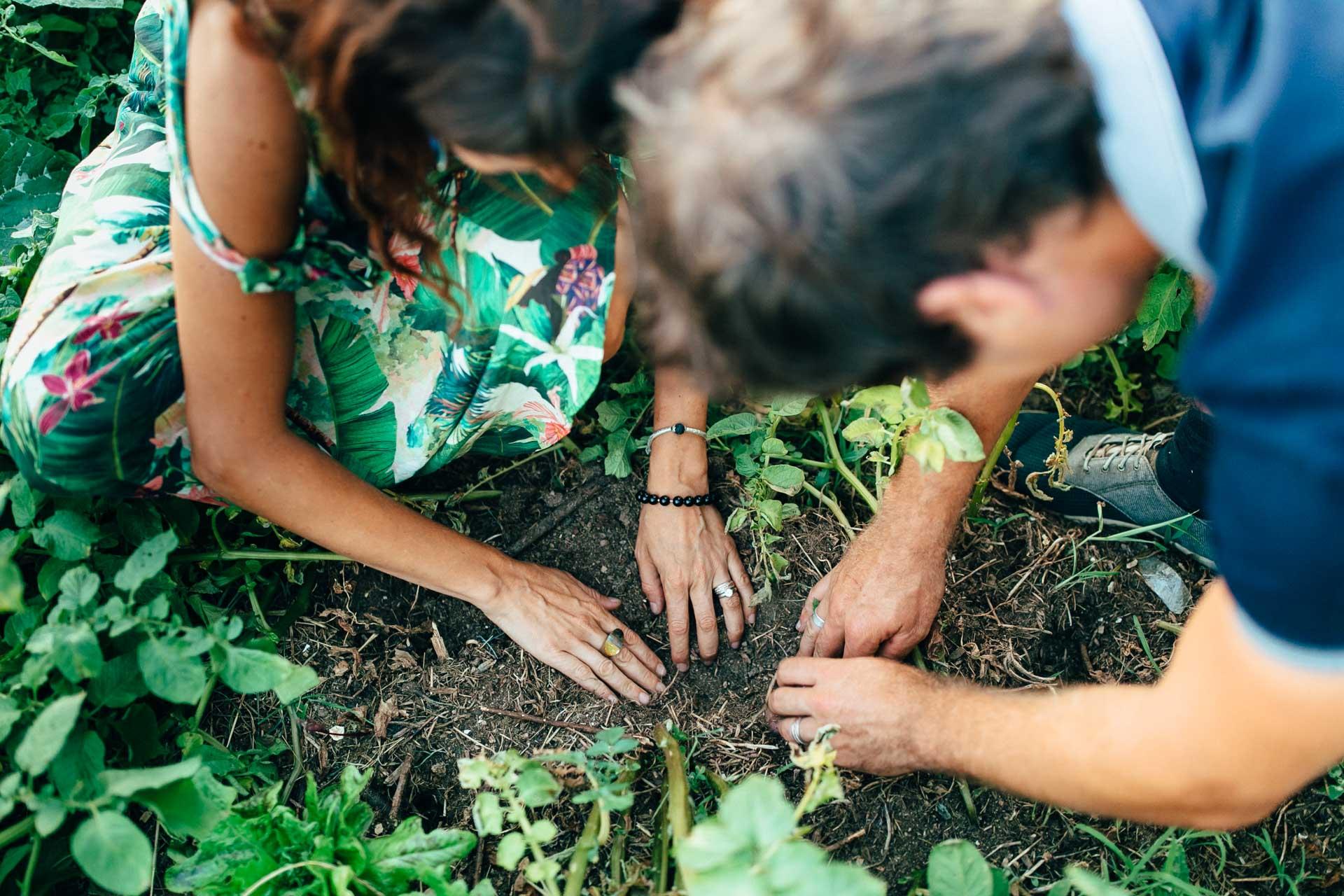 Se reconnecter à la nature, agir pour la protéger et ce faisant réinventer de nouvelles manières de vivre et des nouveaux modèles économiques. Vivre avec plus de sens, de joie et de résilience…

Au service de cette vision, LanDestini est un fonds de dotation à but non lucratif, qui a pour mission de reconnecter les humains à la terre, la nature, la ruralité, et de contribuer à la préservation et à la diversité du vivant.
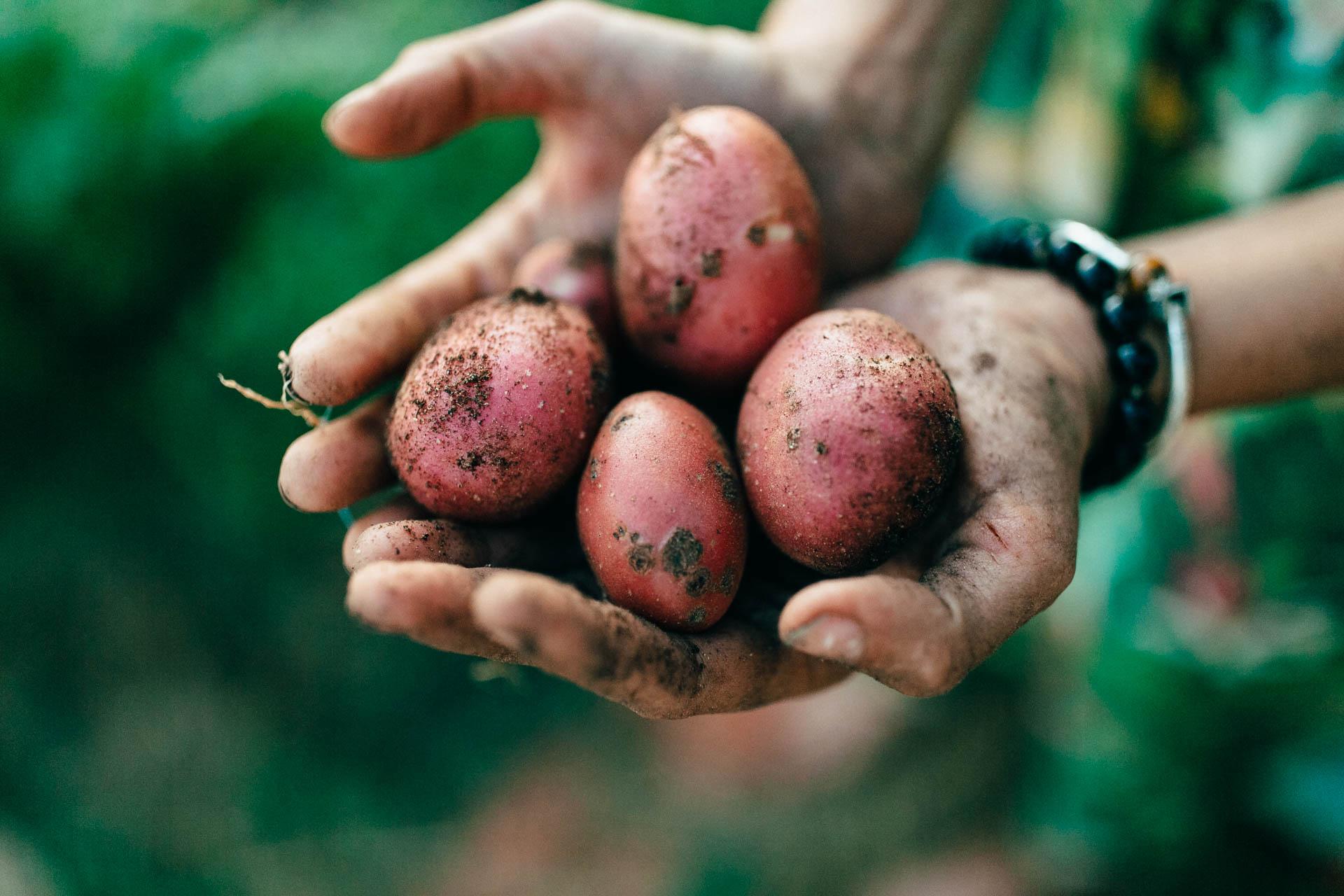 Photos : Nicole Heiling
Deux fondateurs animés par l’amour de la nature et de la ruralité !
HENRI LANDES
FANNY AGOSTINI
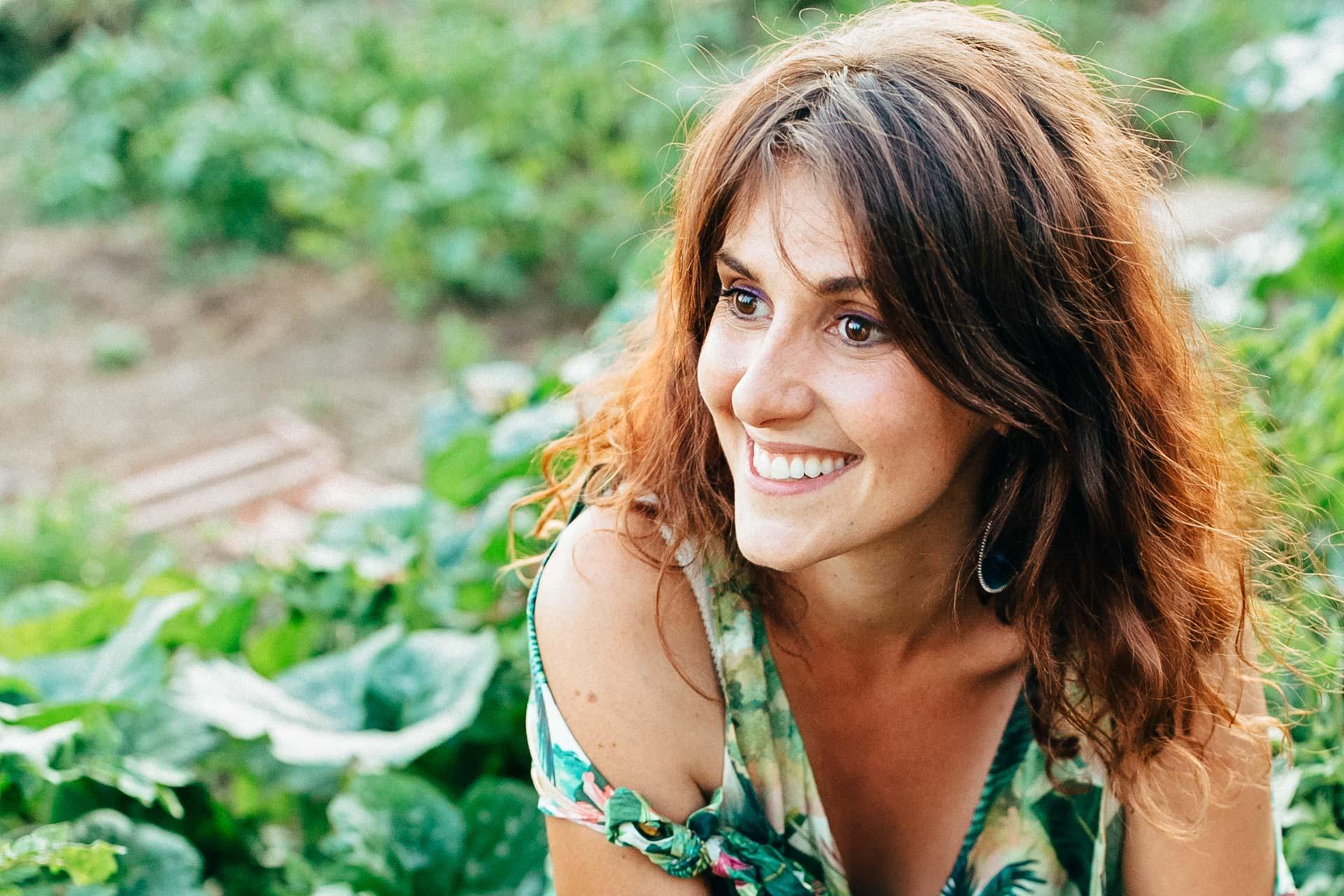 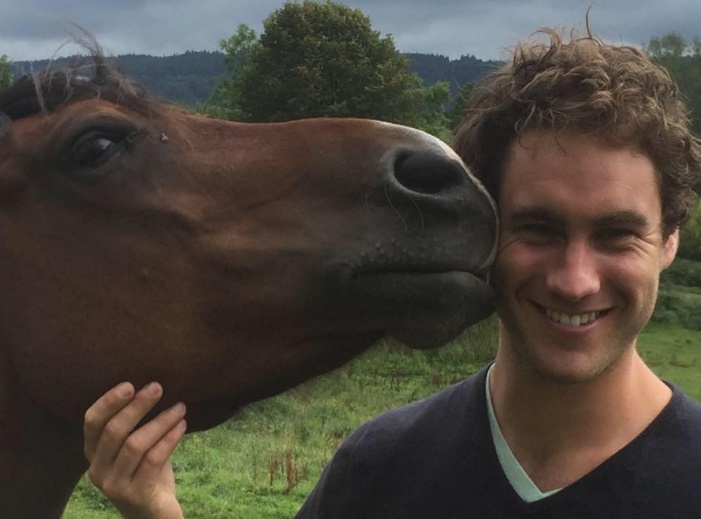 Photos : Nicole Heiling
Dont la reconversion professionnelle est possible notamment grâce au numérique !
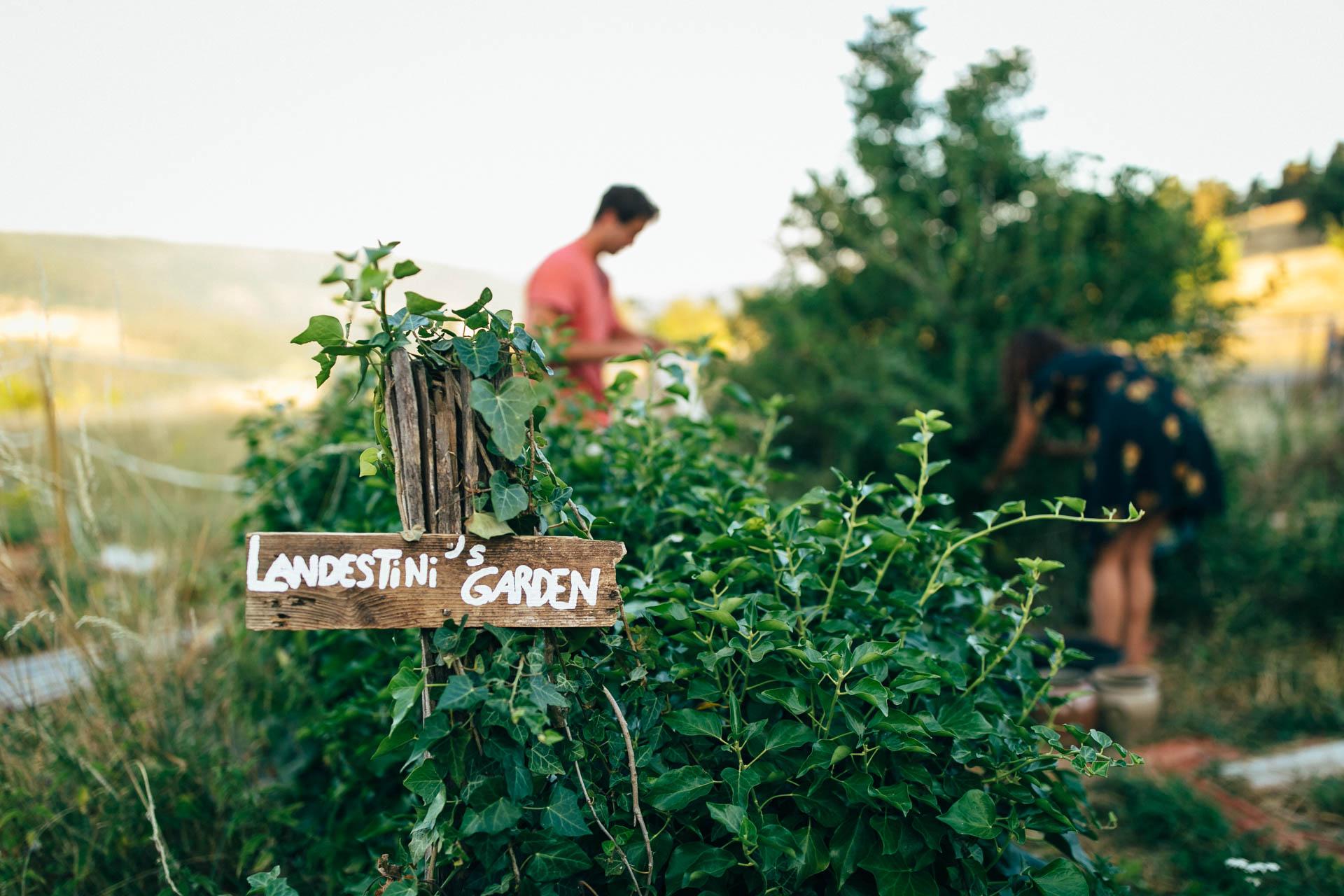 Une ferme pédagogique en Haute Loire
Photo : Nicole Heiling
Les Français réclament plus de nature et de naturel !
En 2018, plus de 9 Français sur 10 déclarent avoir consommé des produits biologiques et près des ¾ consomment bio au moins une fois par mois.Agence Bio, Comprendre le Consommateur, Février 2019.
56%   des Français considèrent qu’on n’accorde pas suffisamment de place à la   	       nature dans leur commune
57%  des urbains souhaitent quitter la ville pour vivre plus proche de la nature
46%  pensent que l’offre d’emplois est insuffisante en dehors des villes
Sondage IFOP / LanDestini avril 2019
Nos projets en Auvergne et dans le Cantal
LanDestini travaille, agit et co-construit avec les acteurs du territoire pour éduquer et former les jeunes, ainsi que pour créer des emplois au service du vivant.
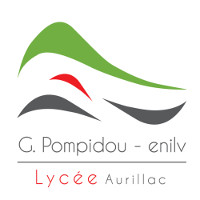 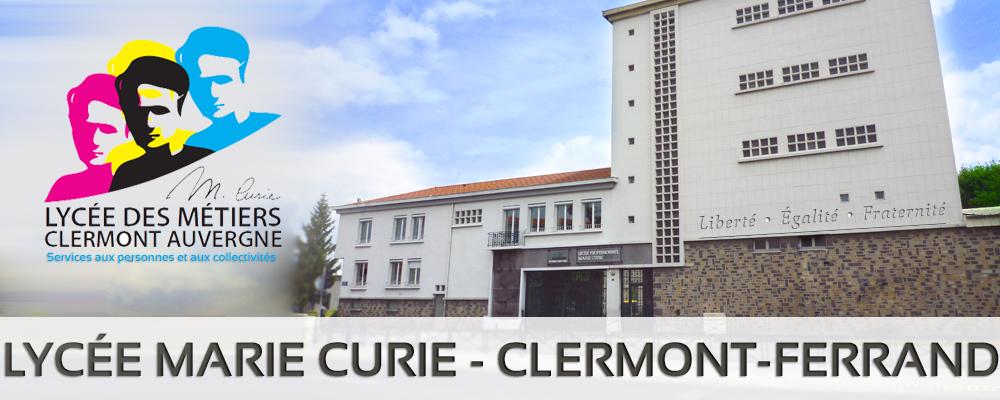 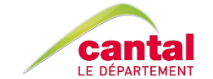 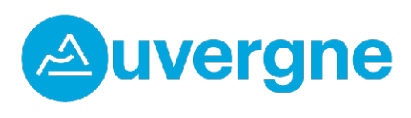 LANDESTINI SE DOTE D’UN CONSEIL D’ORIENTATION STRATÉGIQUE AVEC PARMI SES MEMBRES :
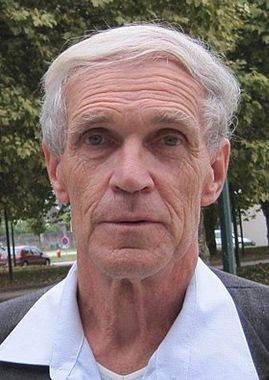 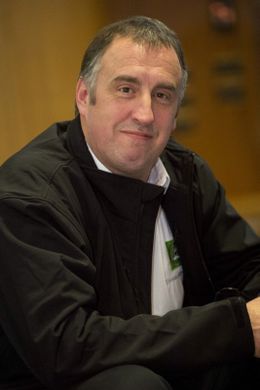 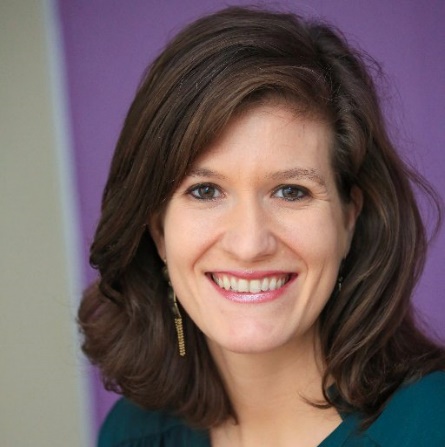 Mélina Longpré
Coordinatrice & ex-consultante Développement durable
Bruno Gourdon
Eleveur bio du Puy-de-dôme
Marc Dufumier, Ingénieur agronome, professeur universités
...UN PANEL D’EXPERTS ET DE PROFESSIONNELS DONT:
...DES AMBASSADEURS AUX PROFILS VARIÉS :
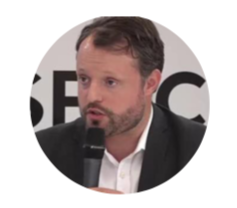 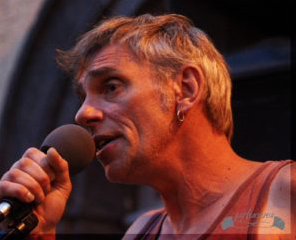 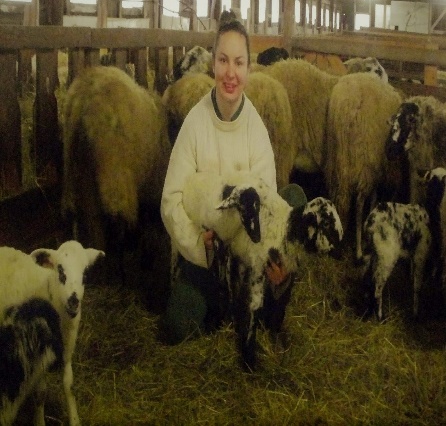 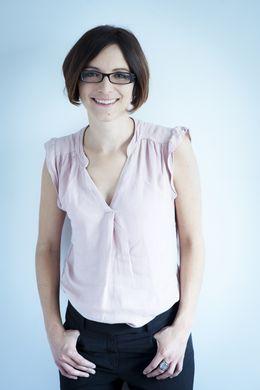 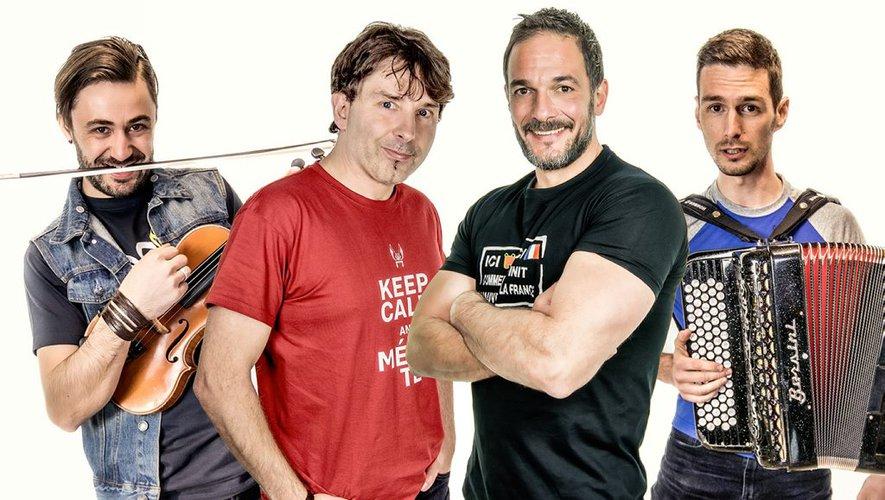 Laurent Rohr
Responsable d’exploitation de la Ferme Urbaine de Clermont-Ferrand
Frédéric Courleux
Eleveur et Directeur d’études à Agricultures Stratégies
Anouk Ondet
Eleveuse du Puy-de-dôme
Wazoo
Groupe de folk festif auvergnat
Célia Blauel
Maire adjointe de Paris en charge de l’environnement
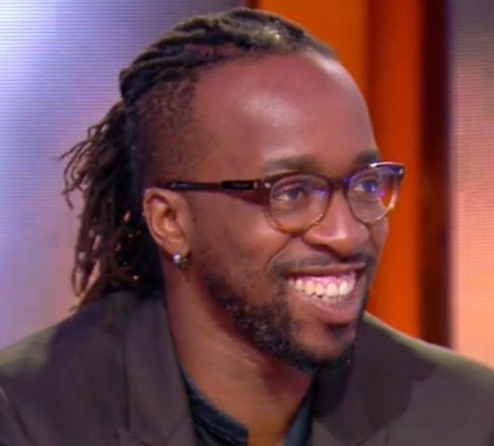 Sidney Govou
Footballeur originaire de Haute Loire
Le programme Champions de l’alimentation Durable et de la Biodiversité
L’assiette est une formidable porte d’entrée pour la reconnexion des humains à la terre, la nature, la ruralité, l’agriculture, la santé et le bien-être. C’est pourquoi nous avons choisi l’alimentation comme pierre angulaire de notre programme pédagogique innovant : les Champions de l’Alimentation Durable et de la Biodiversité. 

C’est année, nous comptons 8 écoles participantes (France métropolitaine, Outre-Mer, Etats-Unis), dont le lycée agricole d’Aurillac !
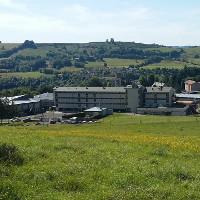 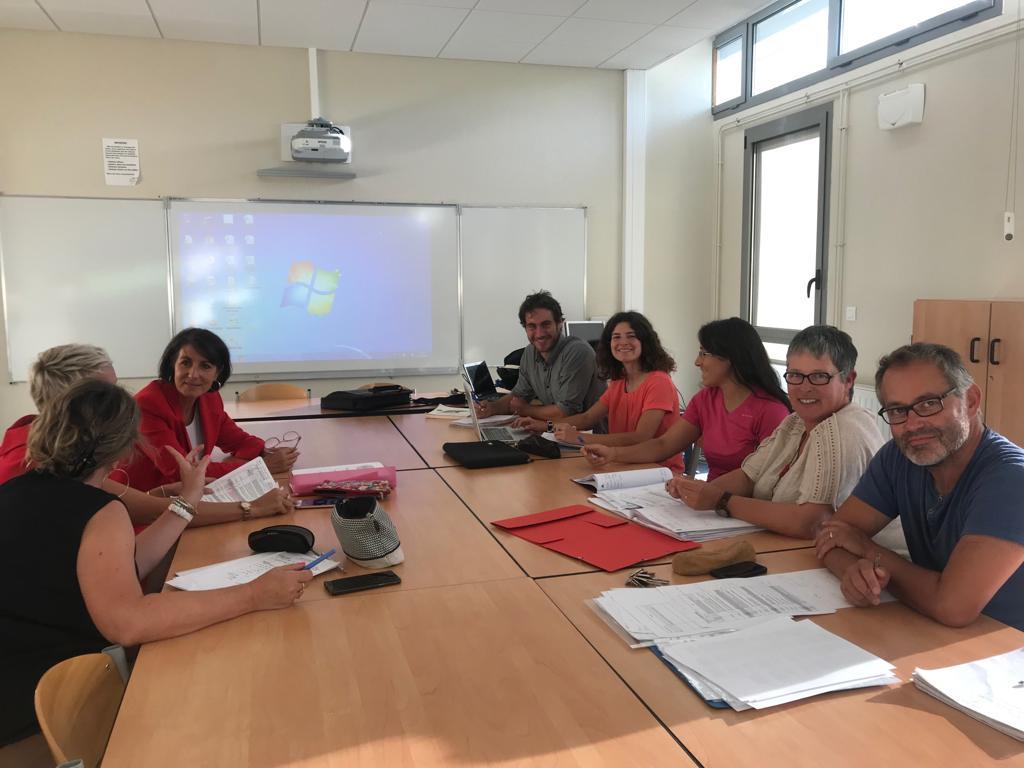 Photos : Nicole Heiling
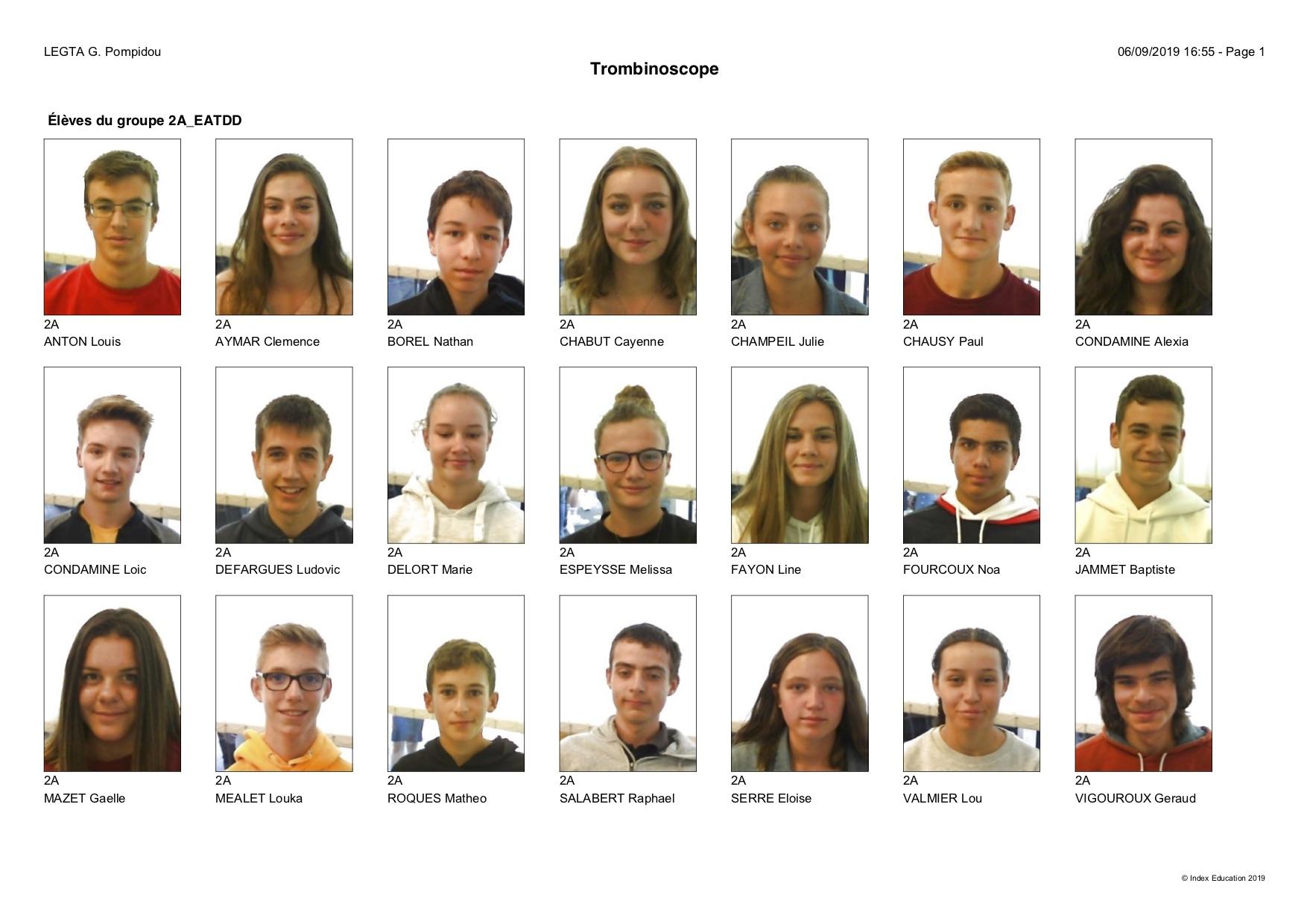 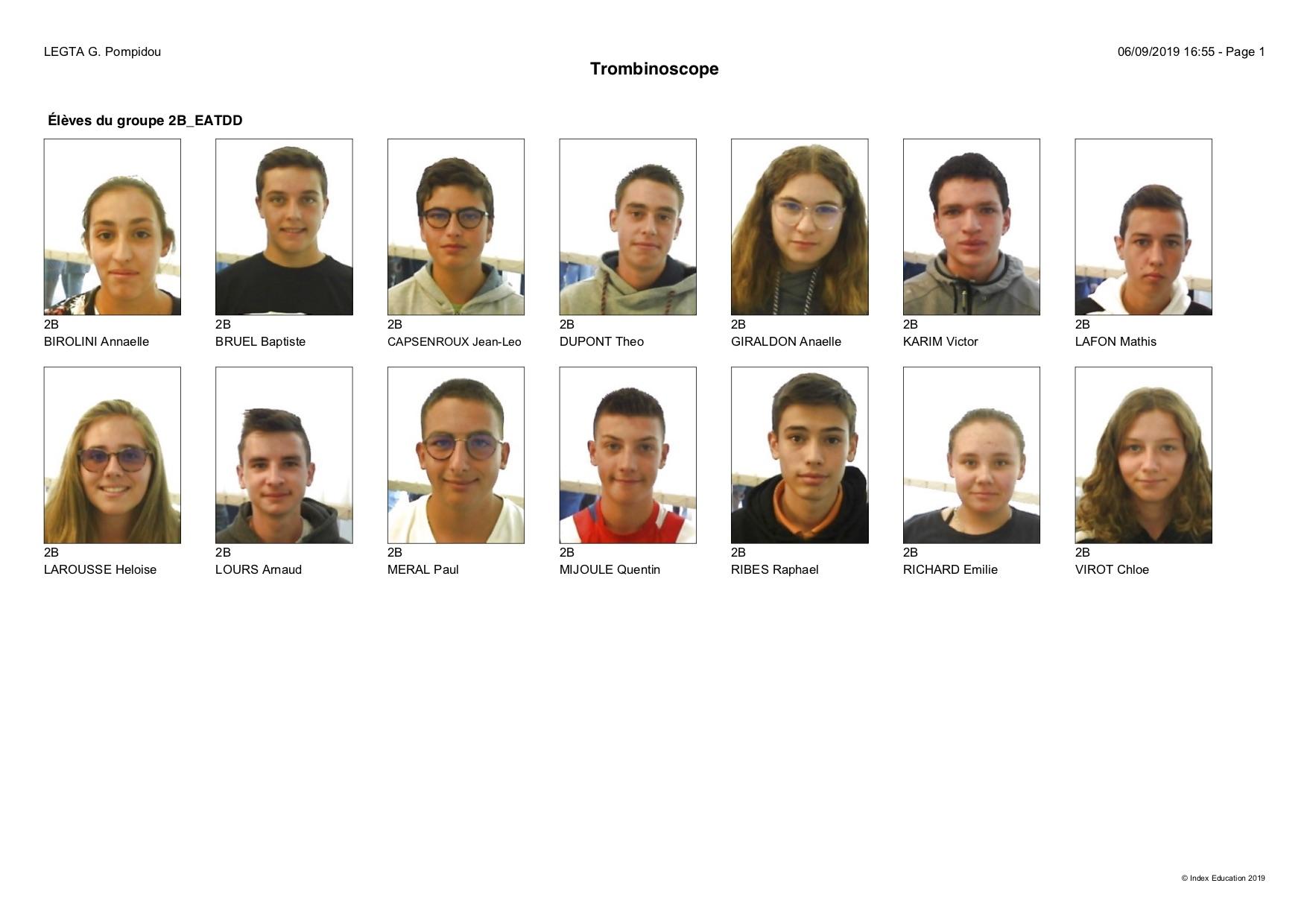 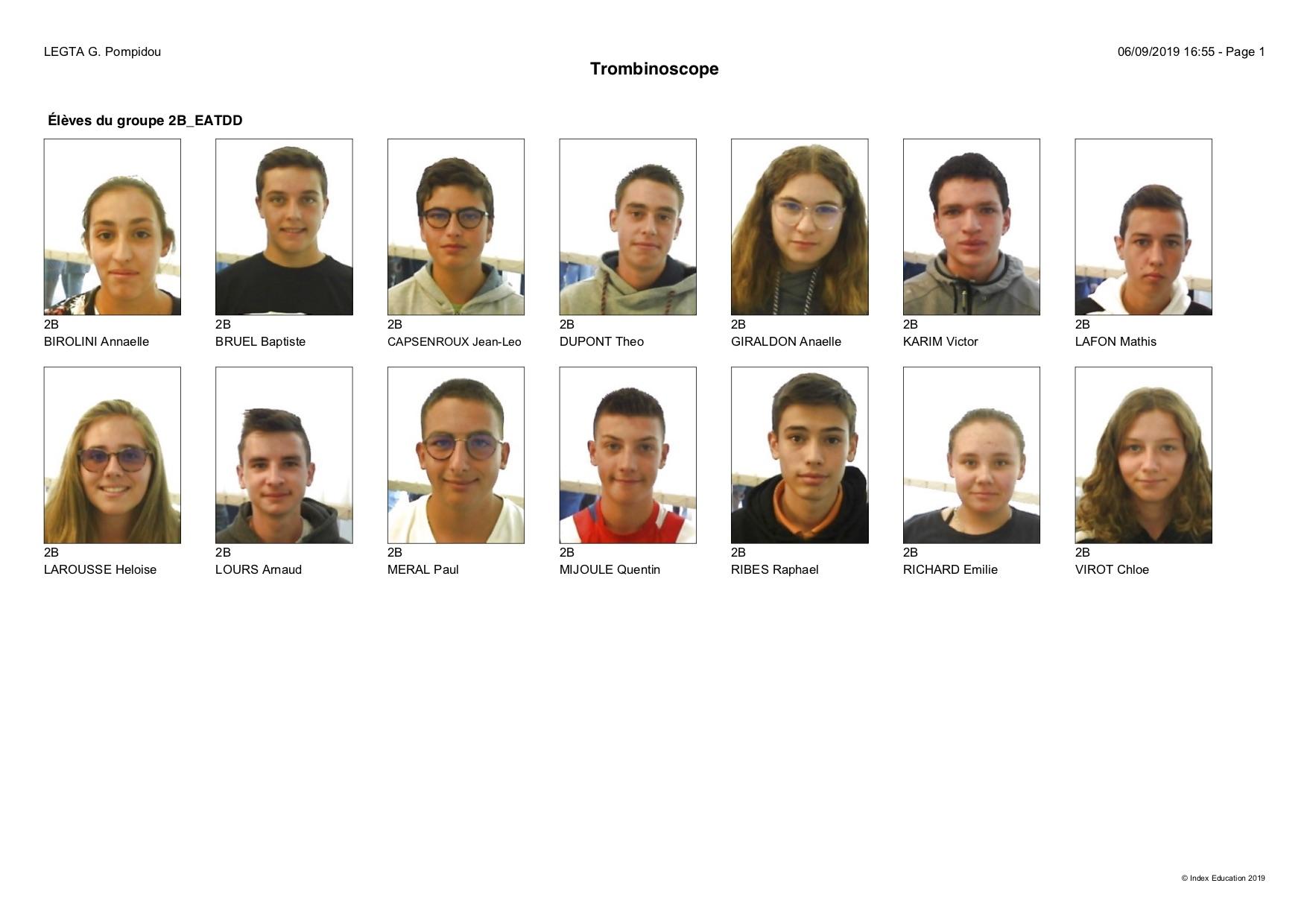 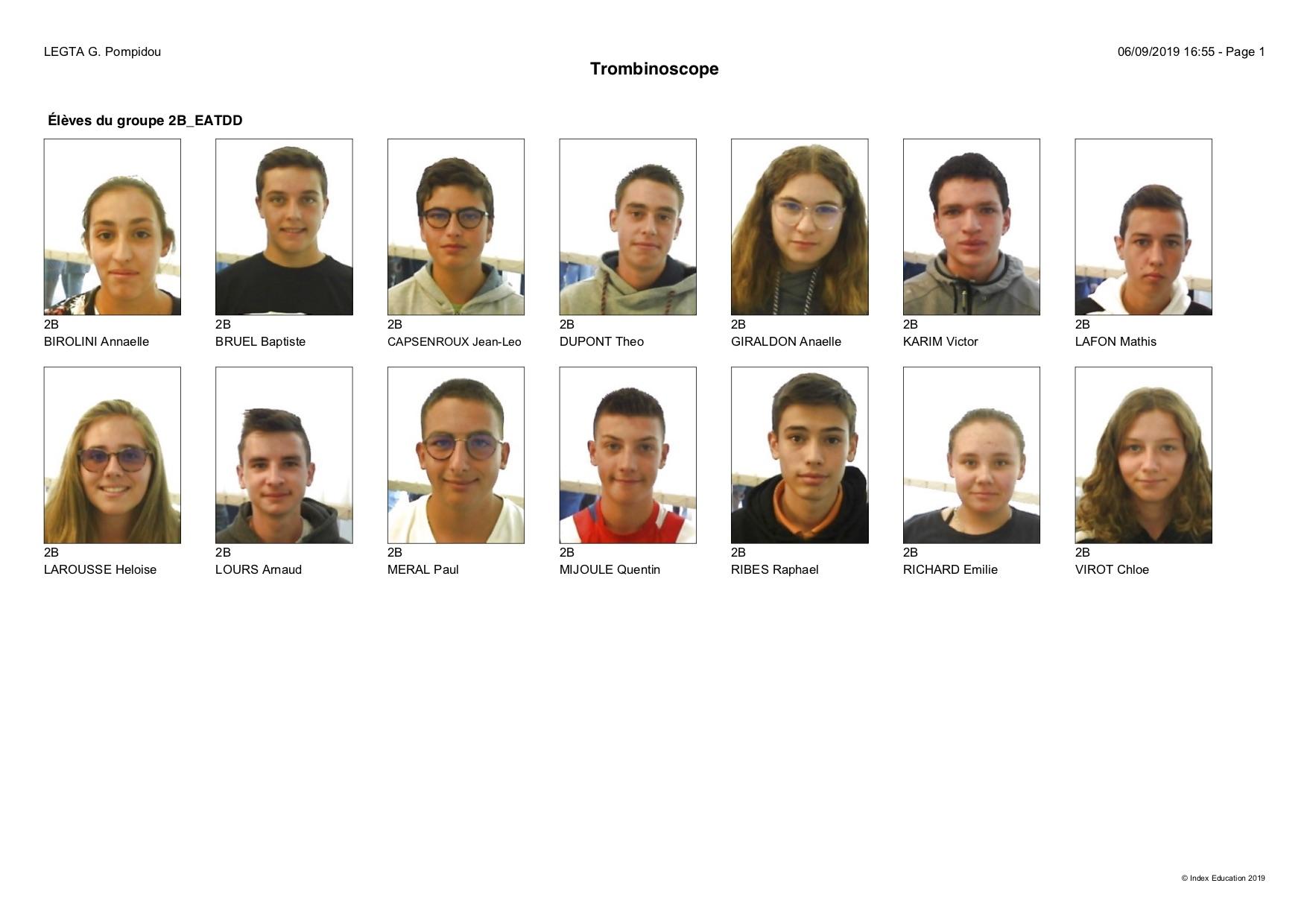 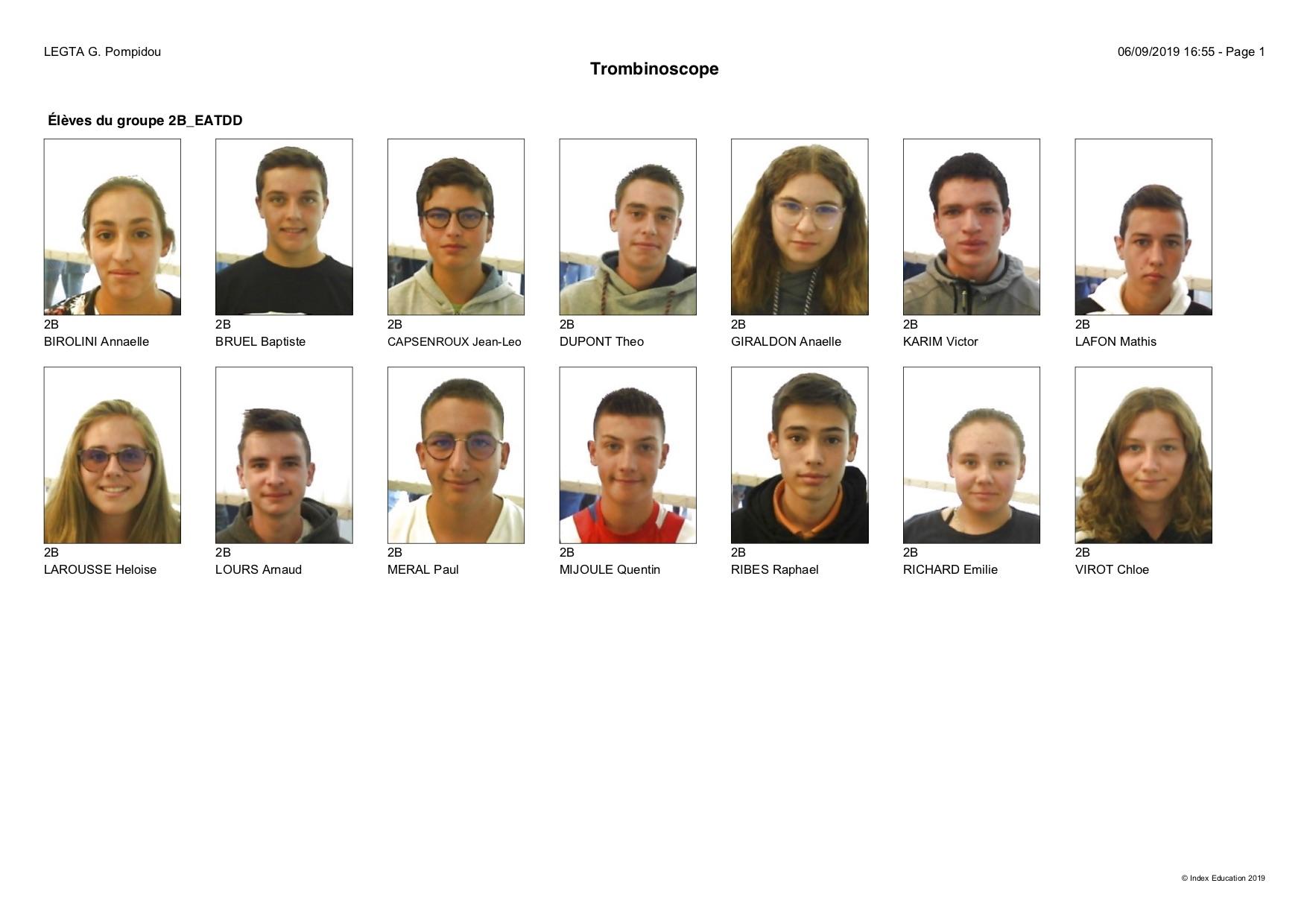 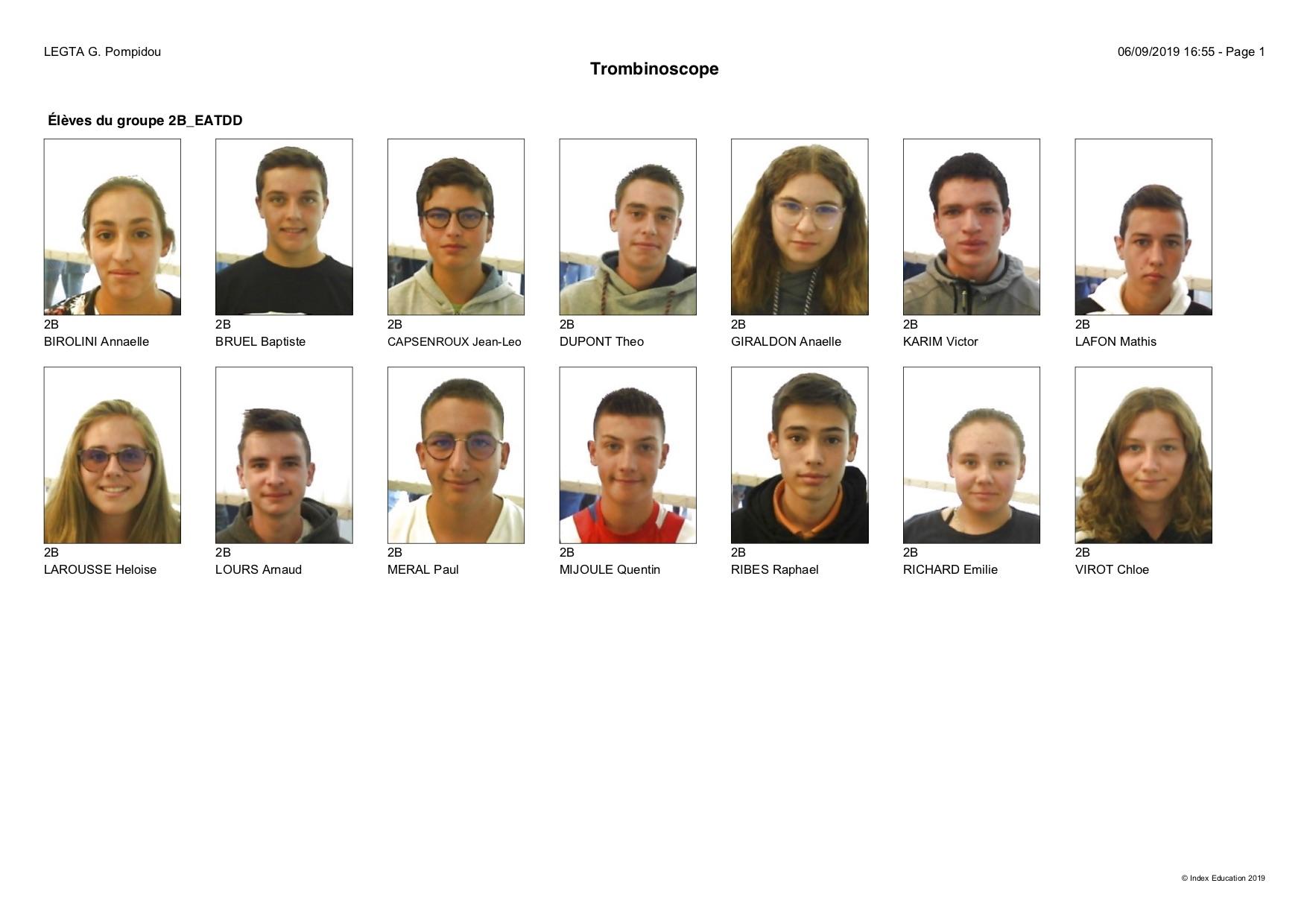 Elèves participants d’Aurillac
Que fait-on concrètement avec les écoles ?
TRAVAUX EN DEHORS DE LA CLASSE
Apprendre en faisant ! Les jeunes mettent les mains dans la terre pour appliquer directement les notions vues en classe.
CORRESPONDANCE À L’INTERNATIONAL
Les lycéens d’Aurillac échangent avec des lycéens de New-York, le lycée Dewitt Clinton situé dans le Bronx !
TRAVAUX EN CLASSE
Les jeunes travaillent sur une cartographie de leur système alimentaire.
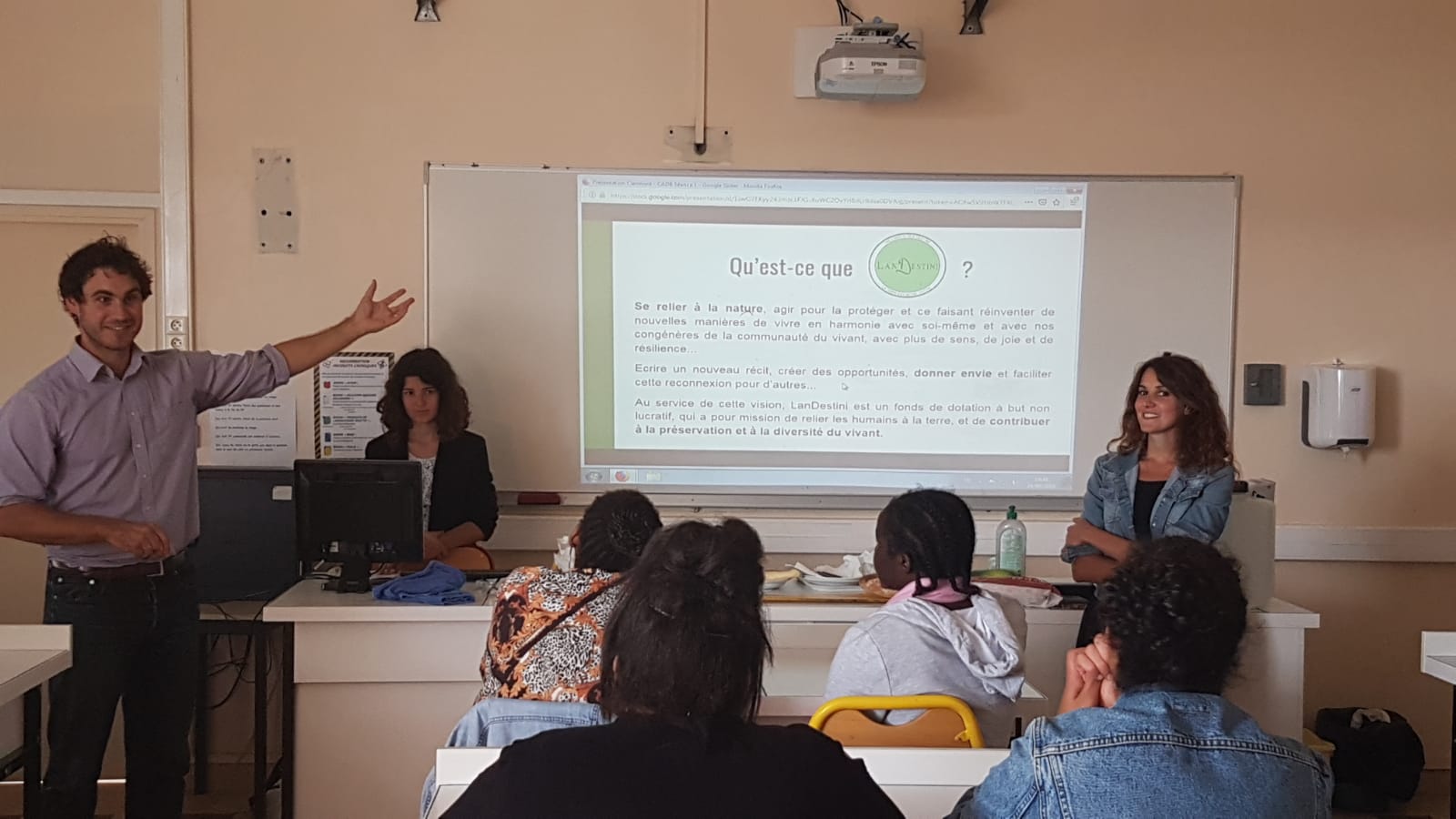 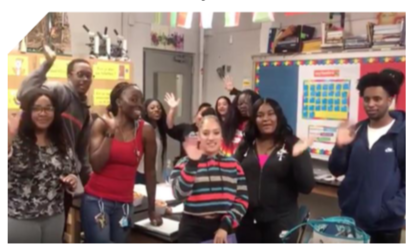 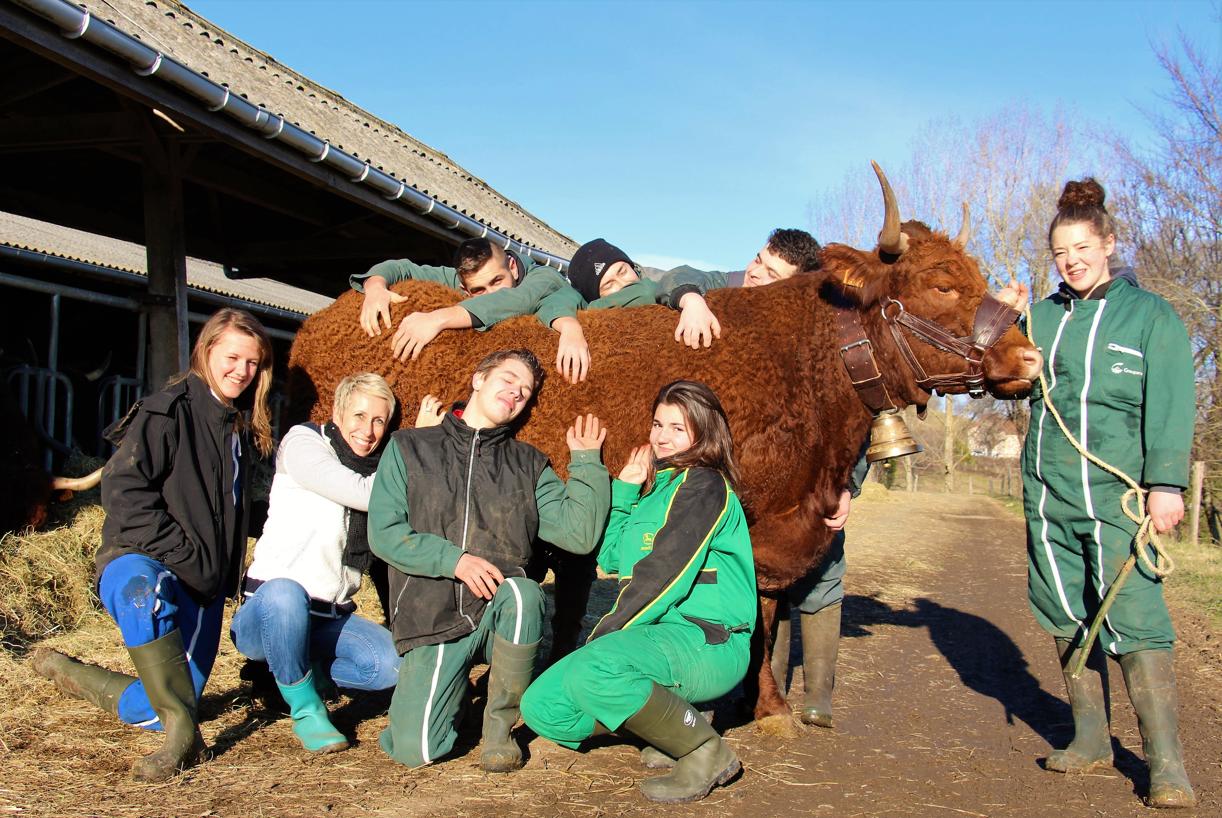 L’ÉCOLE D'ÉTÉTous les participants se retrouvent en Auvergne l’été prochain pour échanger et partager leurs expériences !
L’incubateur LanDestini Cantal-Auvergne
En partenariat avec les collectivités, syndicats, agriculteurs et entreprises locaux, nous souhaitons créer des incubateurs d’entrepreneurs au service de l’agriculture et de l’alimentation durables et de la biodiversité locale. 

Il est nécessaire aujourd’hui d’inventer des technologies (high tech et low tech), numérique, de communication et autres, et de mettre en œuvre de nouveaux modèles économiques en faveur de l’alimentation saine et durable et de la préservation du vivant. 

L’incubateur LanDestini apporte un accompagnement à des entrepreneurs qui veulent faire un métier qui a du sens et qui contribue à une économie à fort impact économique, écologique et social.
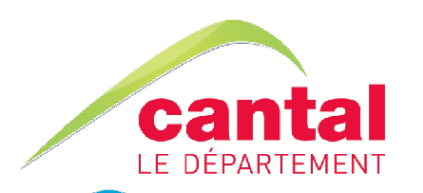 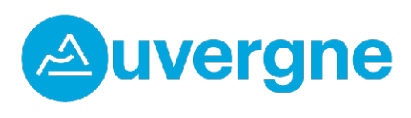 Photos : Nicole Heiling
Comment participer ?
VOUS ÊTES OU SOUHAITEZ DEVENIR ENTREPRENEUR 
Votre projet correspond à un des thèmes de l’incubateur LanDestini - Cantal Auvergne, est au service du territoire et de la biodiversité locale, et est au stade de lancement ou de preuve de concept : soumettez une présentation de votre projet ! 

VOUS ÊTES UNE ENTREPRISE ET SOUHAITEZ ÊTRE PARTENAIRE DE L’INCUBATEUR 
Hébergez des entrepreneurs dans vos locaux, soutenez l’accompagnement des entrepreneurs par du mécénat de compétence, de nature ou financier, et investissez dans l’innovation au service du vivant.

VOUS SOUHAITEZ DEVENIR COACH DE L’INCUBATEUR LANDESTINI 
Vous êtes agriculteur, expert d’un des thèmes de l’incubateur ou spécialiste de l'entrepreneuriat, et souhaitez accompagner des entrepreneurs, écrivez-nous !
contact@landestini.org
N’hésitez pas à nous contacter !
@Fanny_Agostini
@hblandes
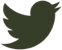 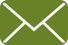 contact@landestini.org
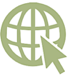 https://landestini.org
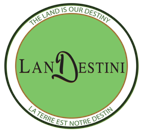 LanDestini, La terre est notre destin
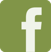 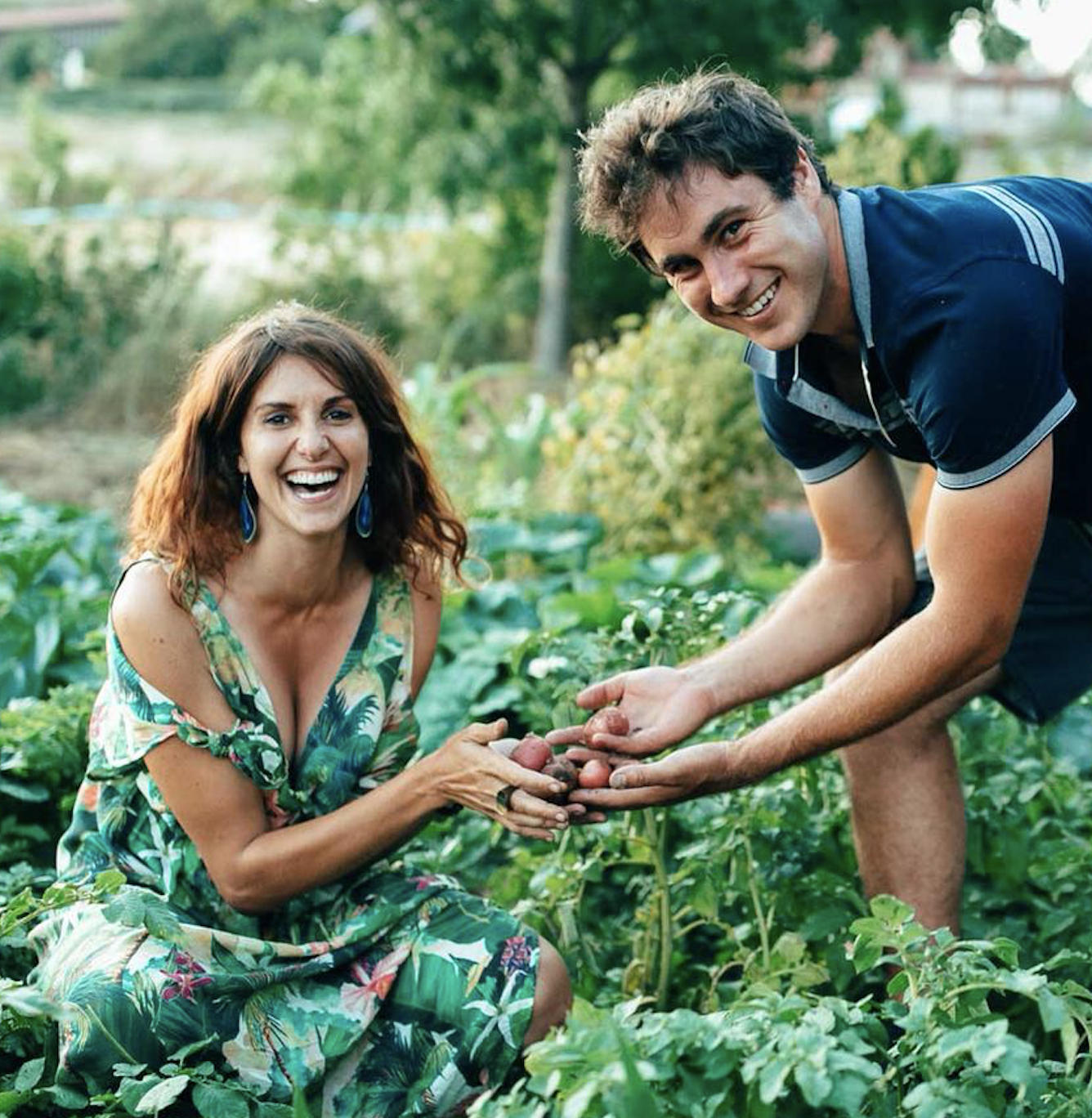 Fanny AGOSTINI
Henri LANDES

Fondateurs de LanDestini
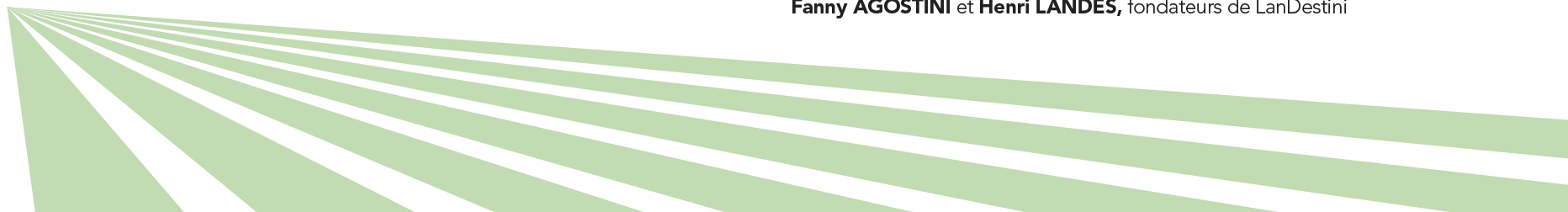 A suivre…
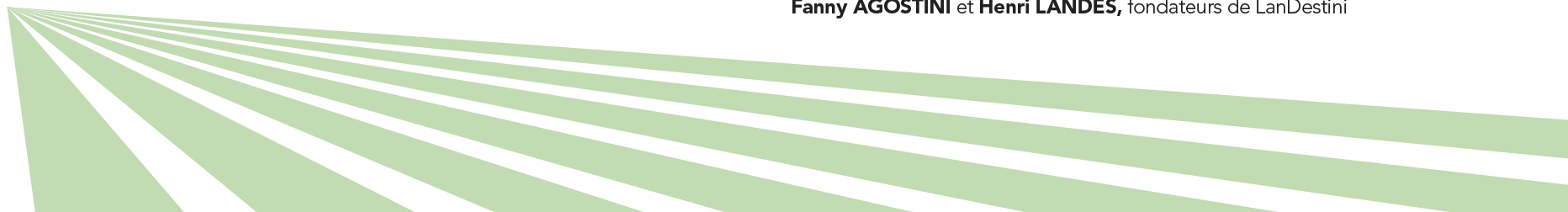